OPTIC: A Reading Strategy Recipe
Visual Literacy
Visual Literacy
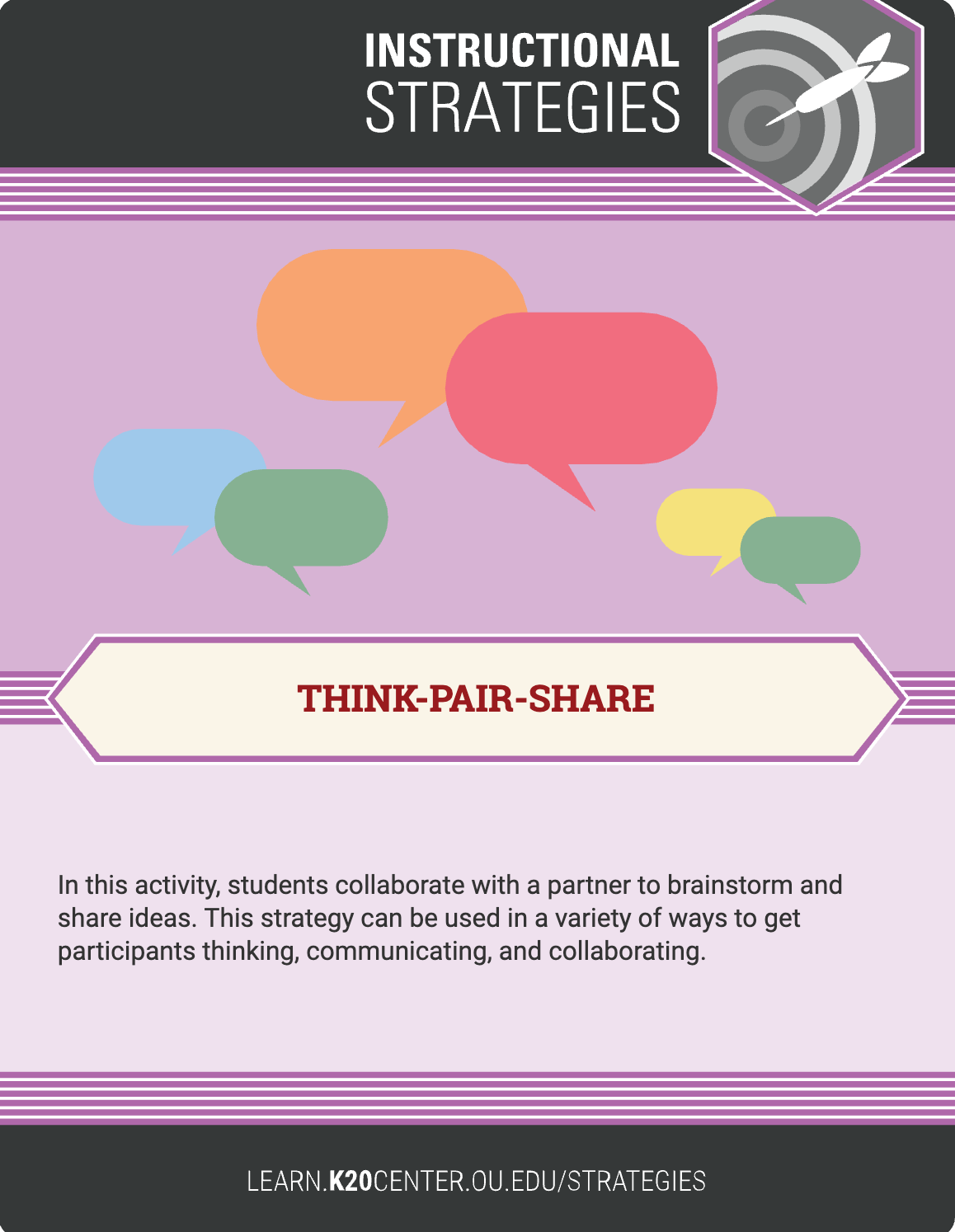 What does “visual literacy” mean?
Write your definition
List three strategies you use to helpunderstand when reading
Share with a partner
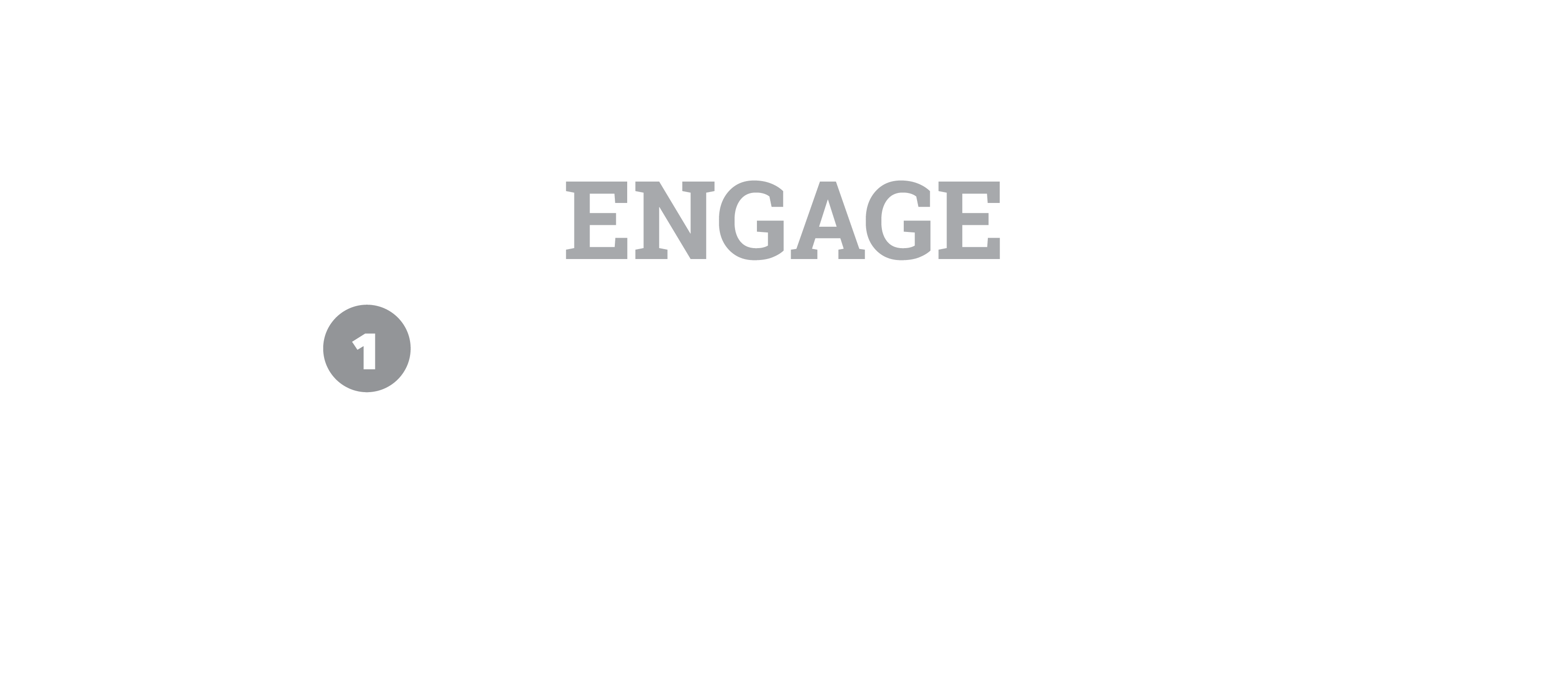 Visual Literacy
Similar skills and strategies used for reading text
decode, interpret, question, challenge, evaluate
We’re going to “read” a piece of art
A painting by Norman Rockwell, famous American artist
On the “OPTIC Recipe Card” write your first impressions about the image (just numeral 1 at the top, no further)
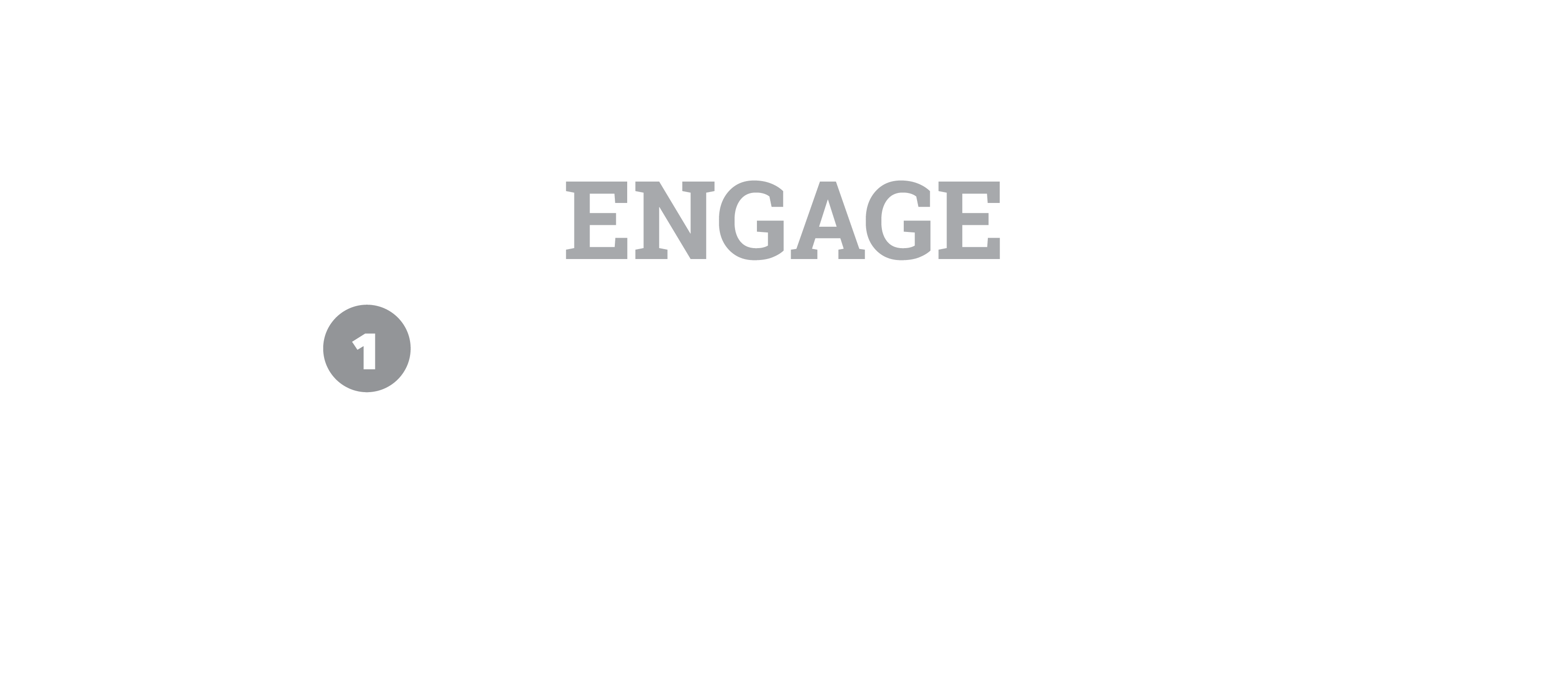 Visual Literacy
Using a process and having reading analysis tools helps improve understanding and expand literacy in general.
Reading text and reading art (or other non-print items) both strengthen skills that help all aspects of comprehension.
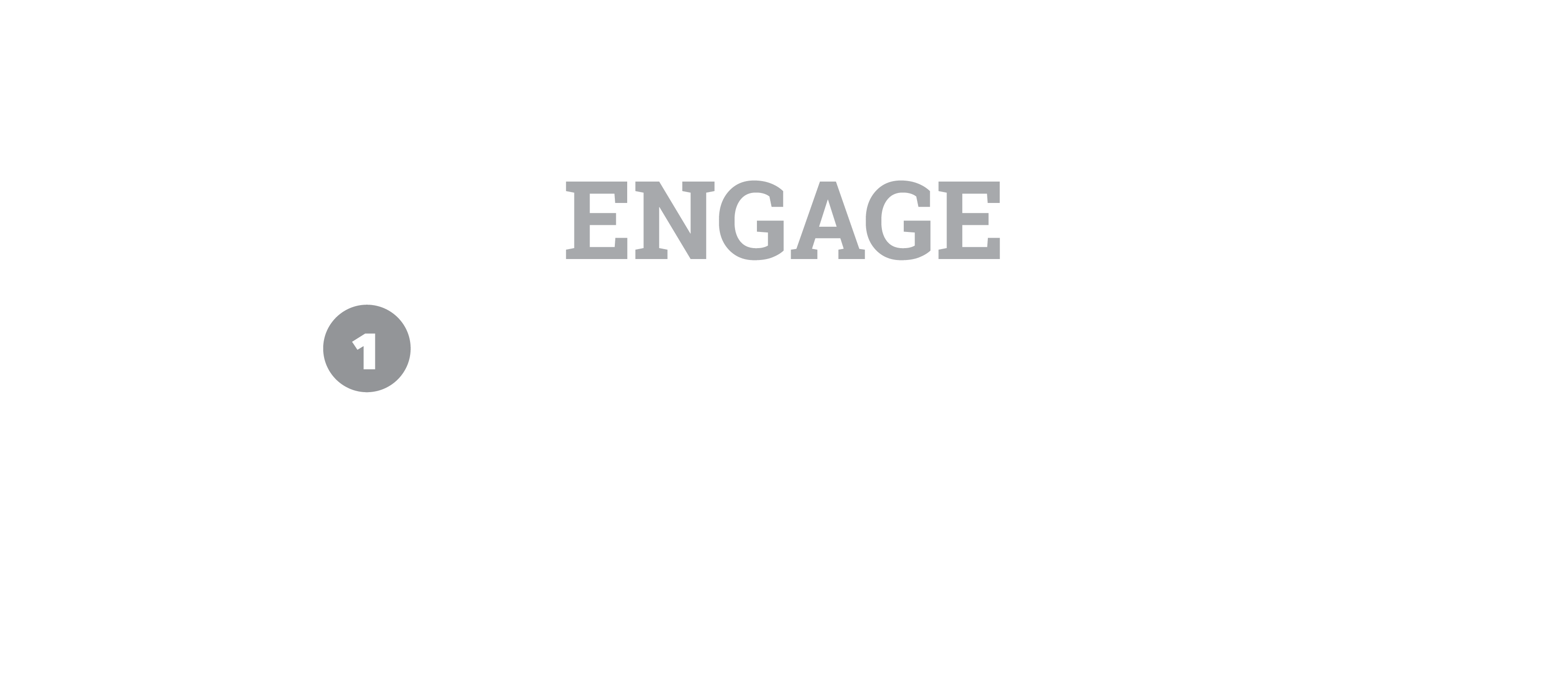 Essential Question
How can using reading strategies enhance one’s comprehension?
OPTIC (a reading strategy)
Observations
Predictions
Titles/Themes
Inferences
Conclusions
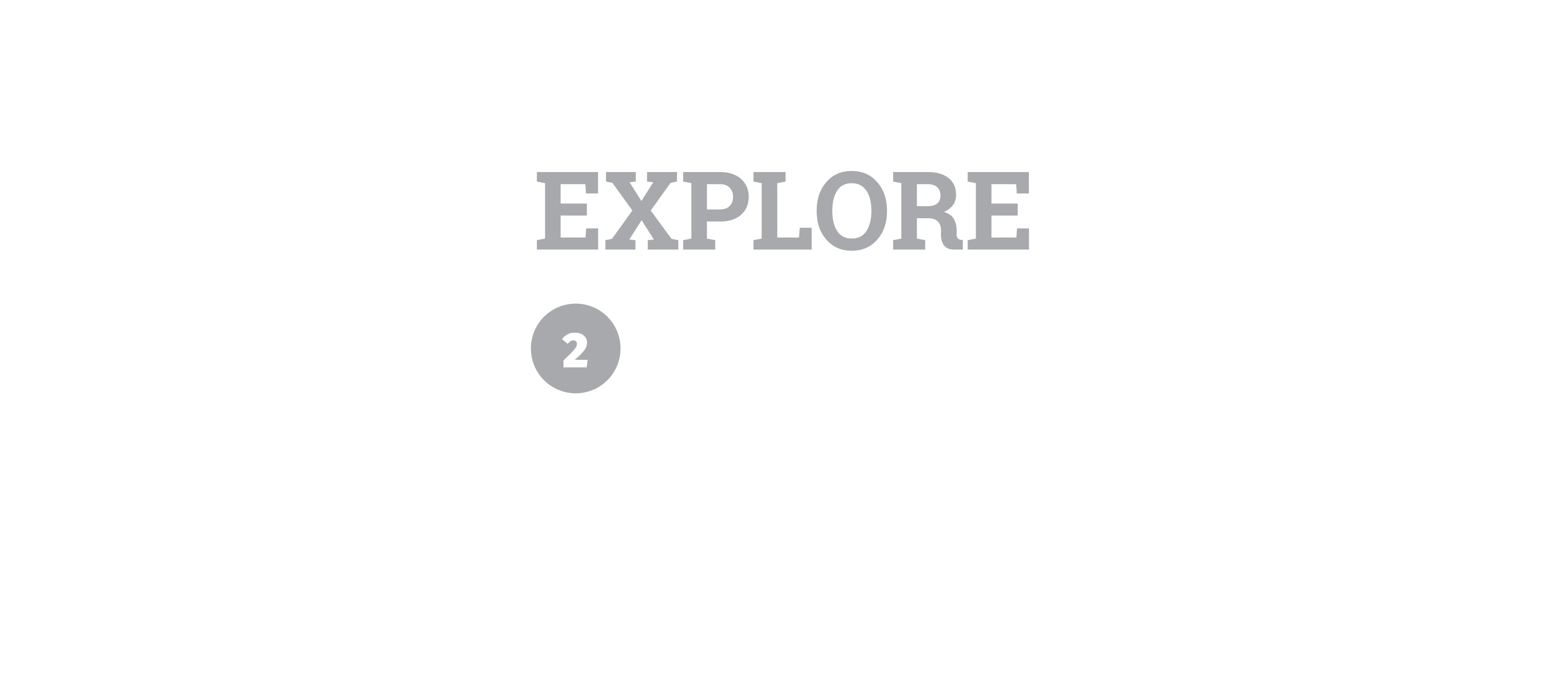 OPTIC (a reading strategy)
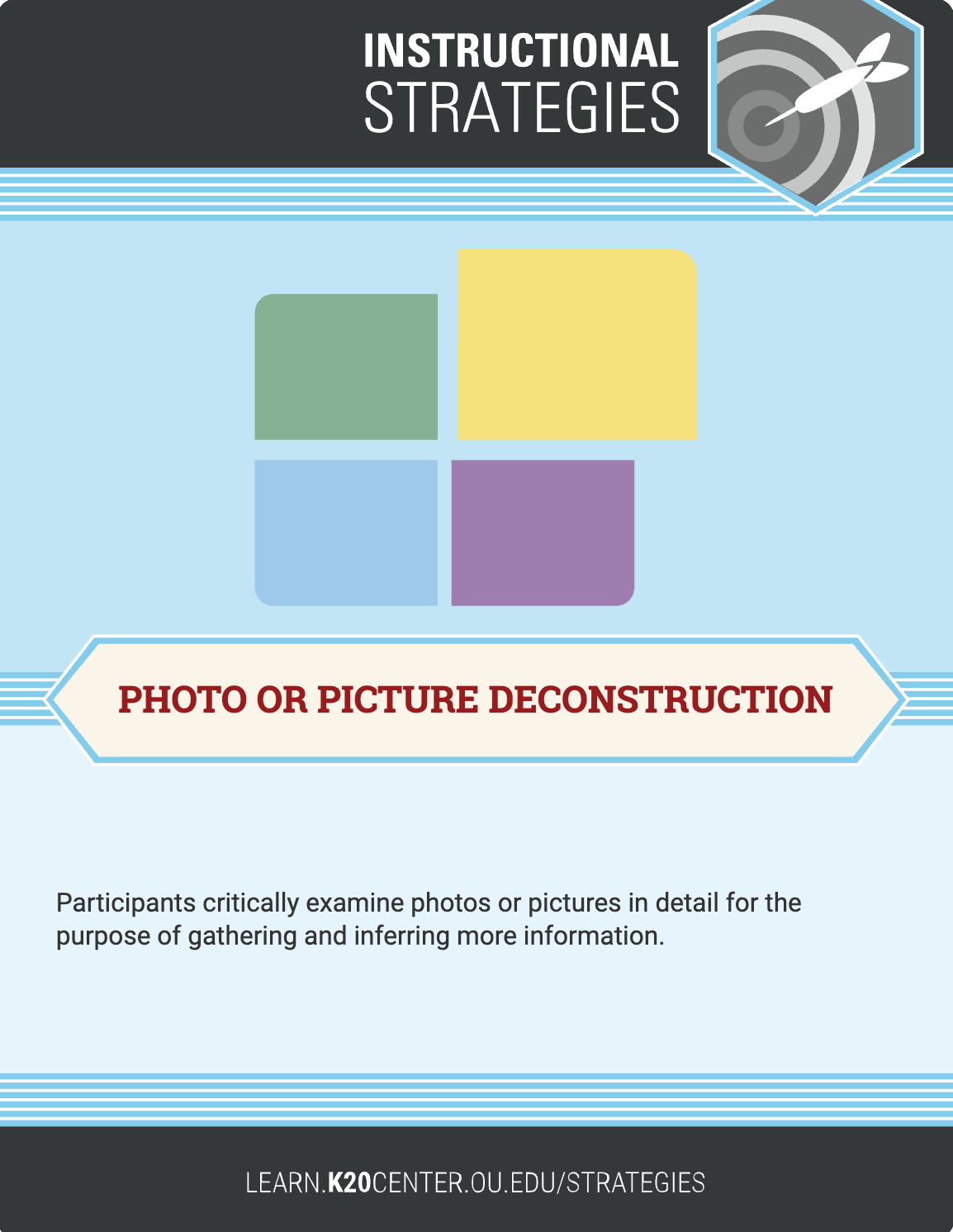 Observations

Make a list of ten observations
Visual details only

Try not to make any interpretations at this point in the activity
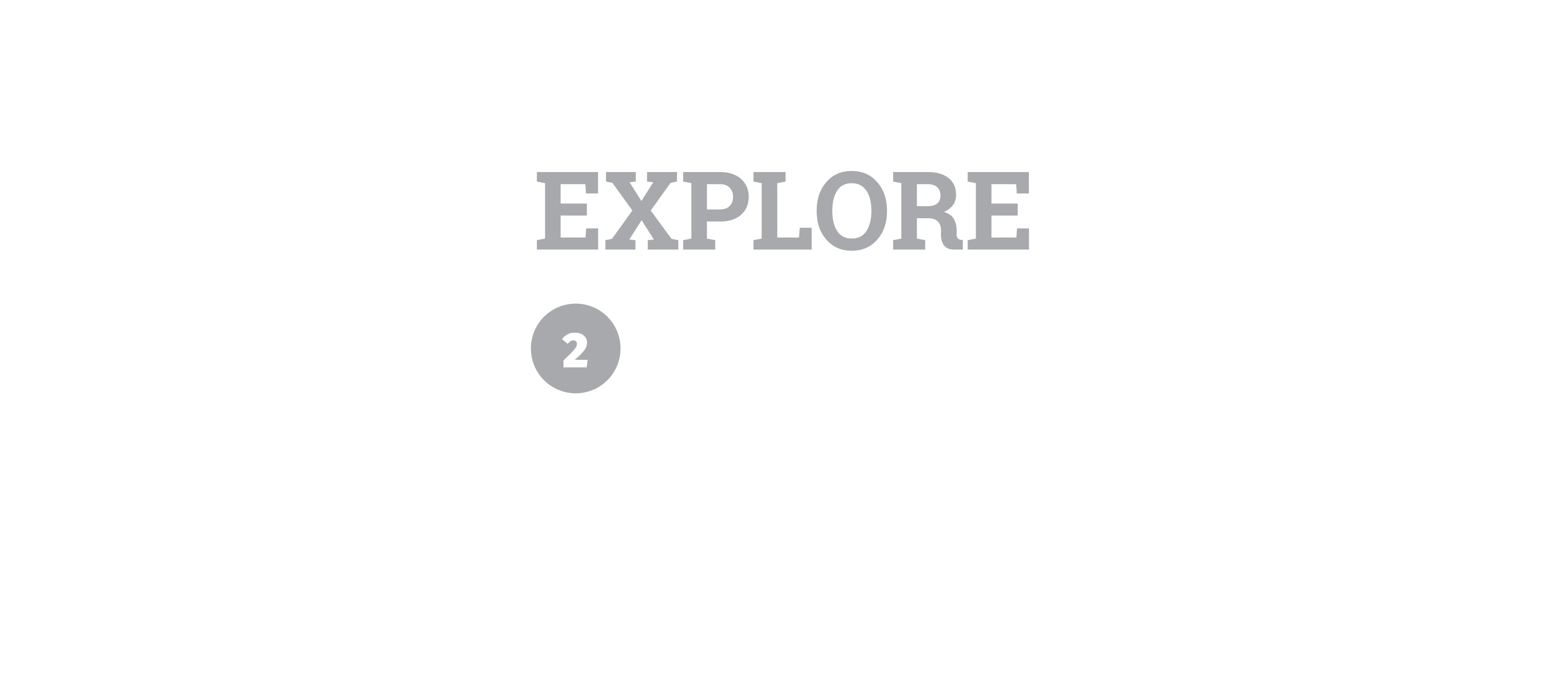 OPTIC (a reading strategy)
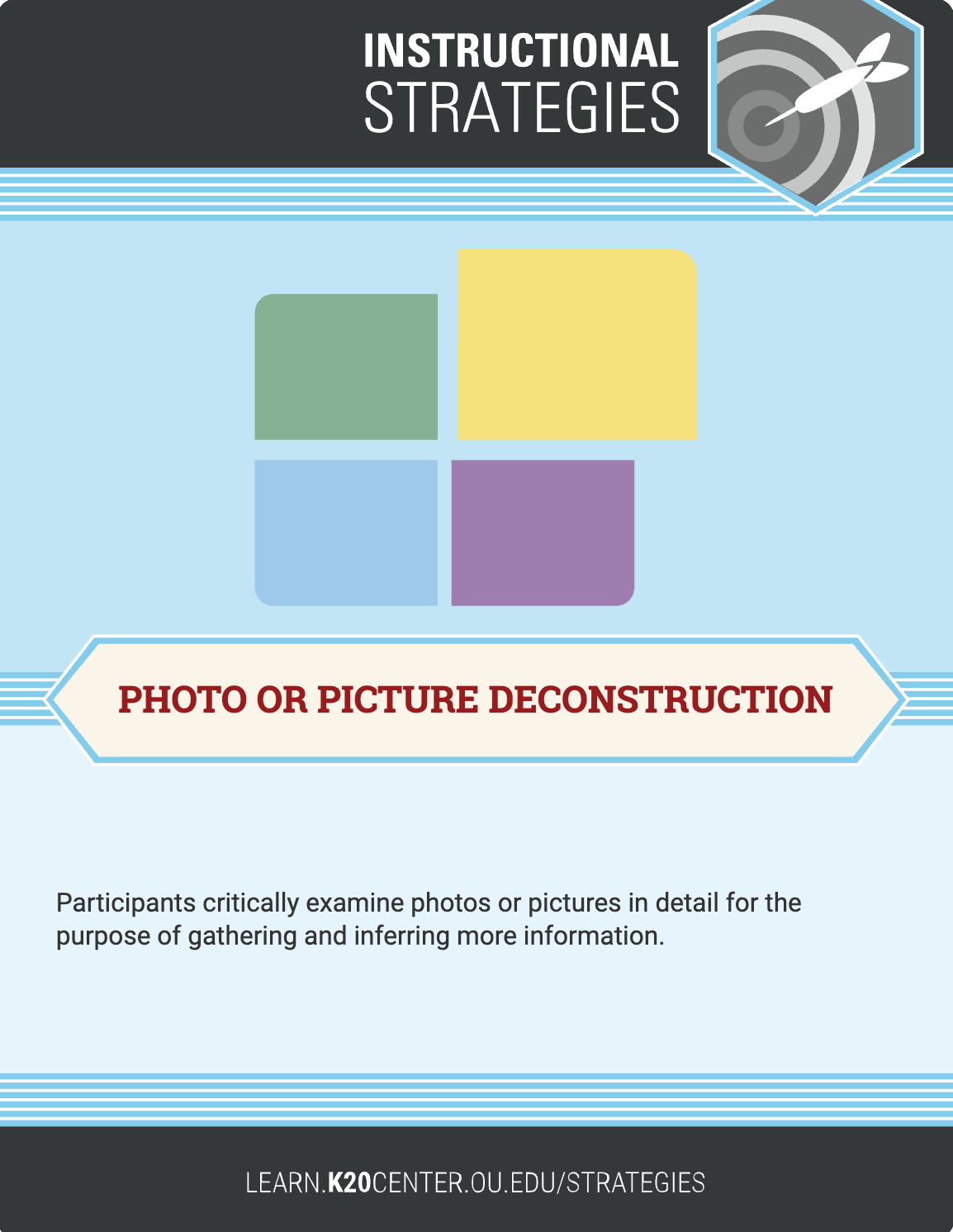 Predictions

Make three predictions aboutwhat is happening in the picture(Use a highlighter or another method to color code each prediction with a different color)
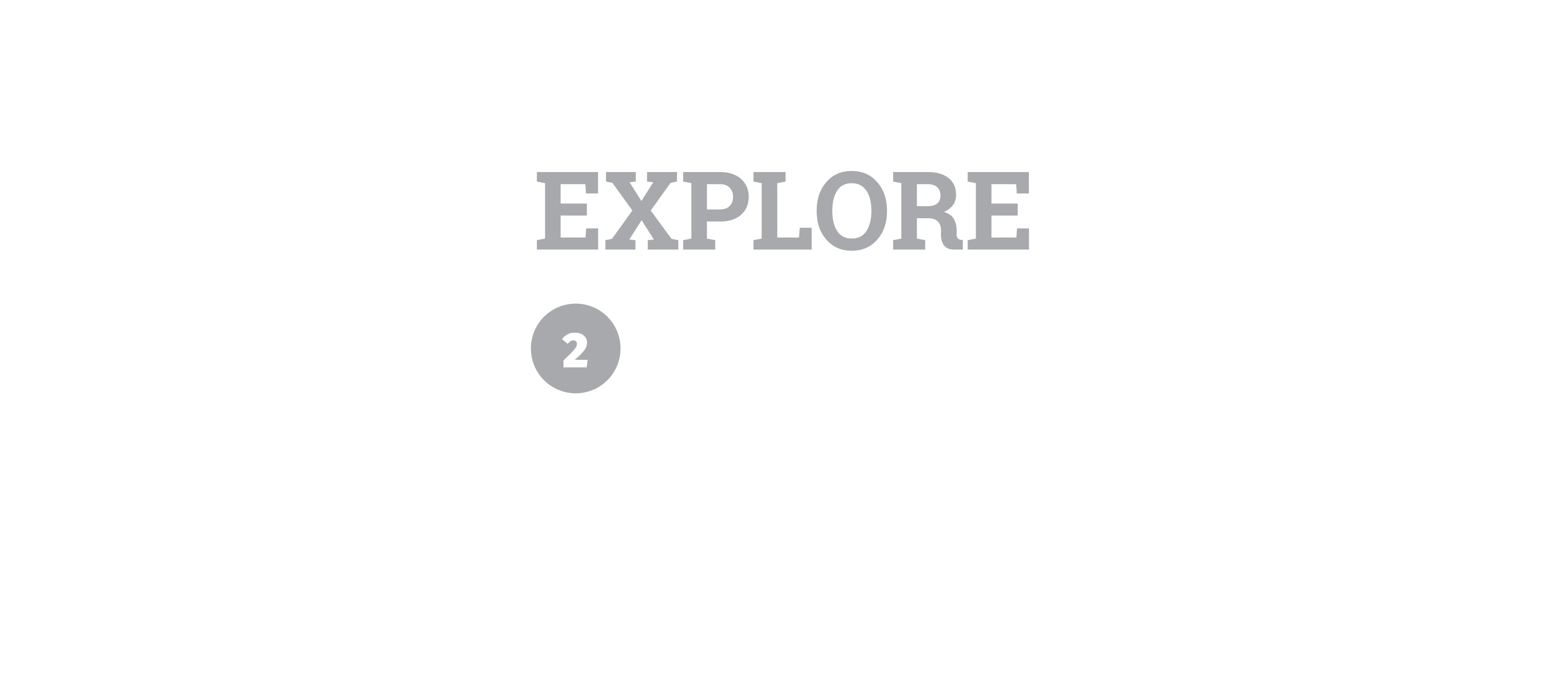 OPTIC (a reading strategy)
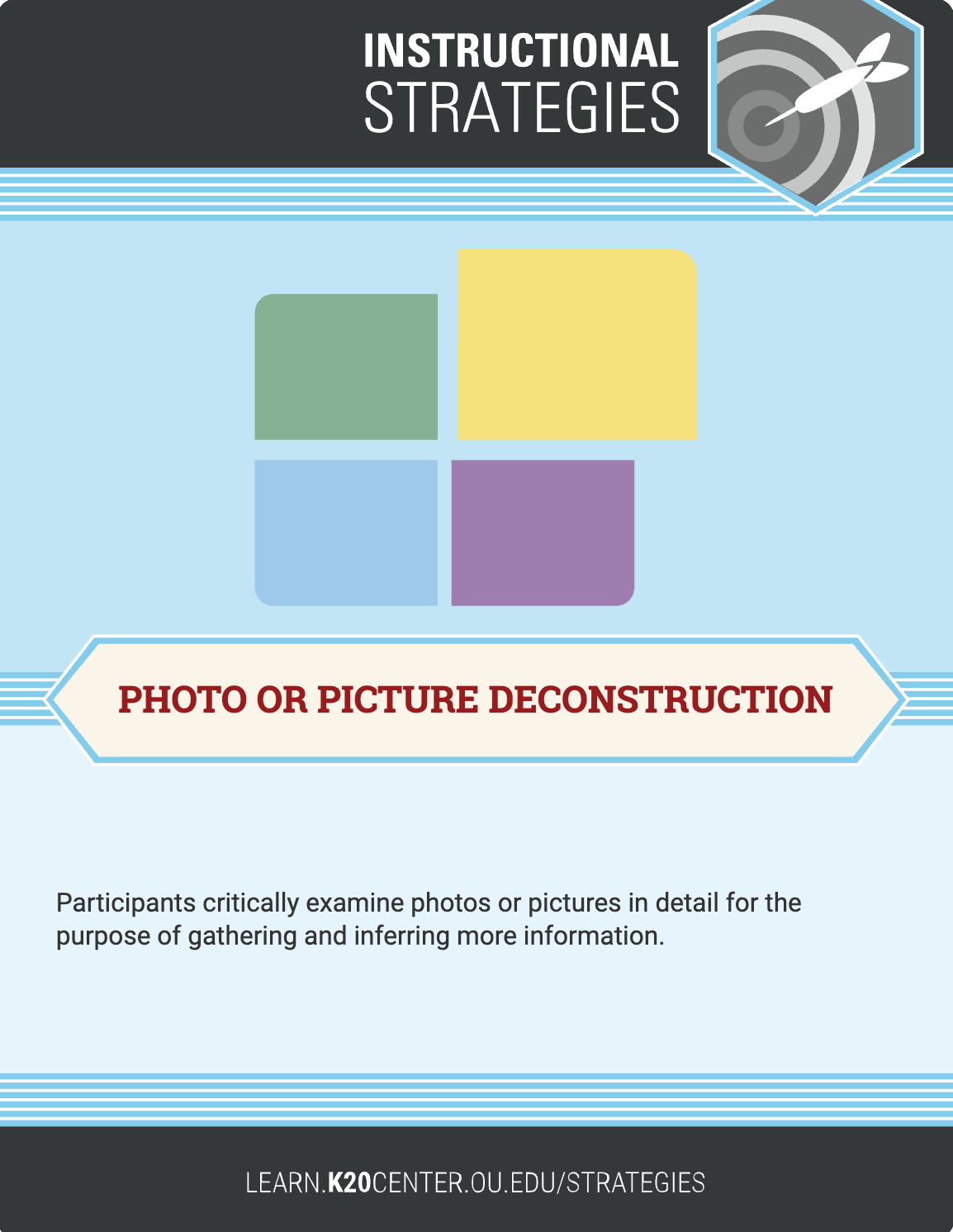 Titles/Themes

Brainstorm potential titles forthe art. 

“The Shiner”
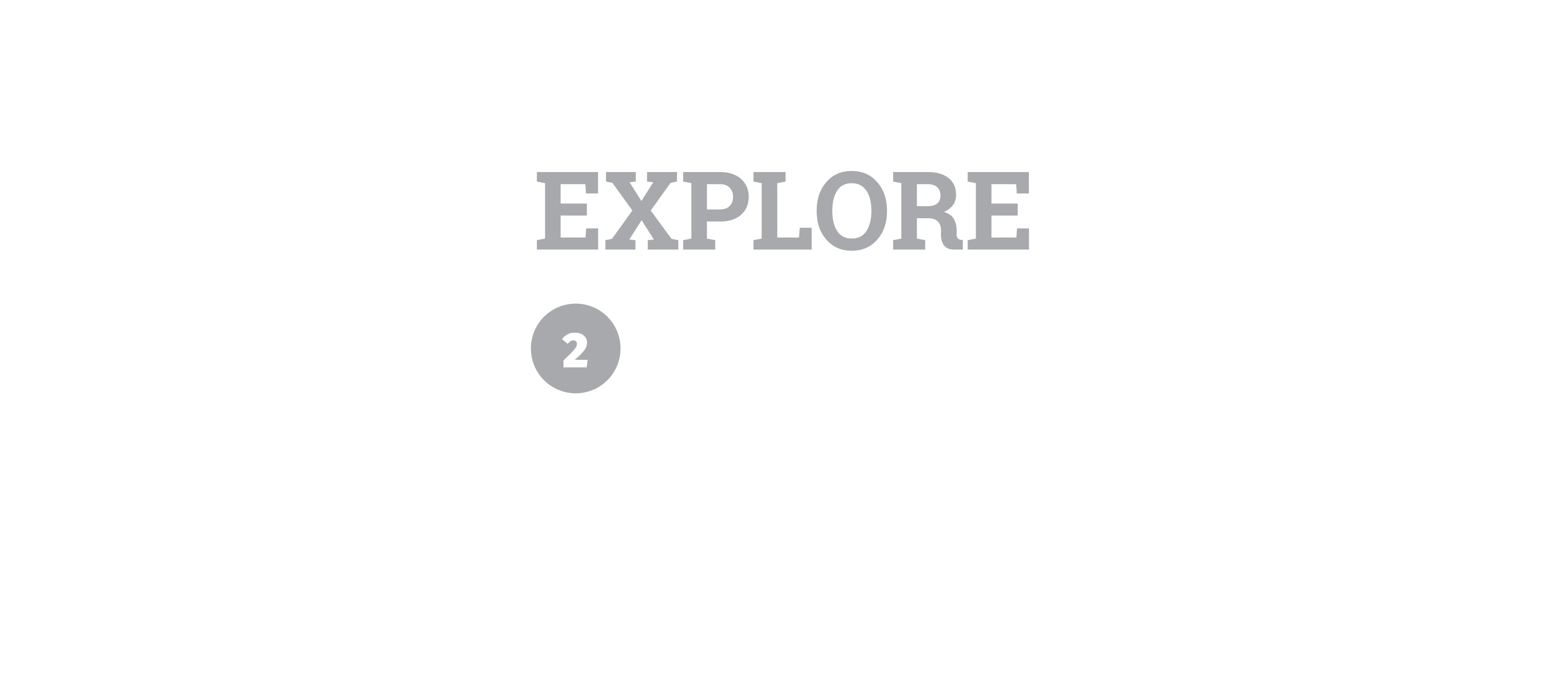 OPTIC (The Shiner)
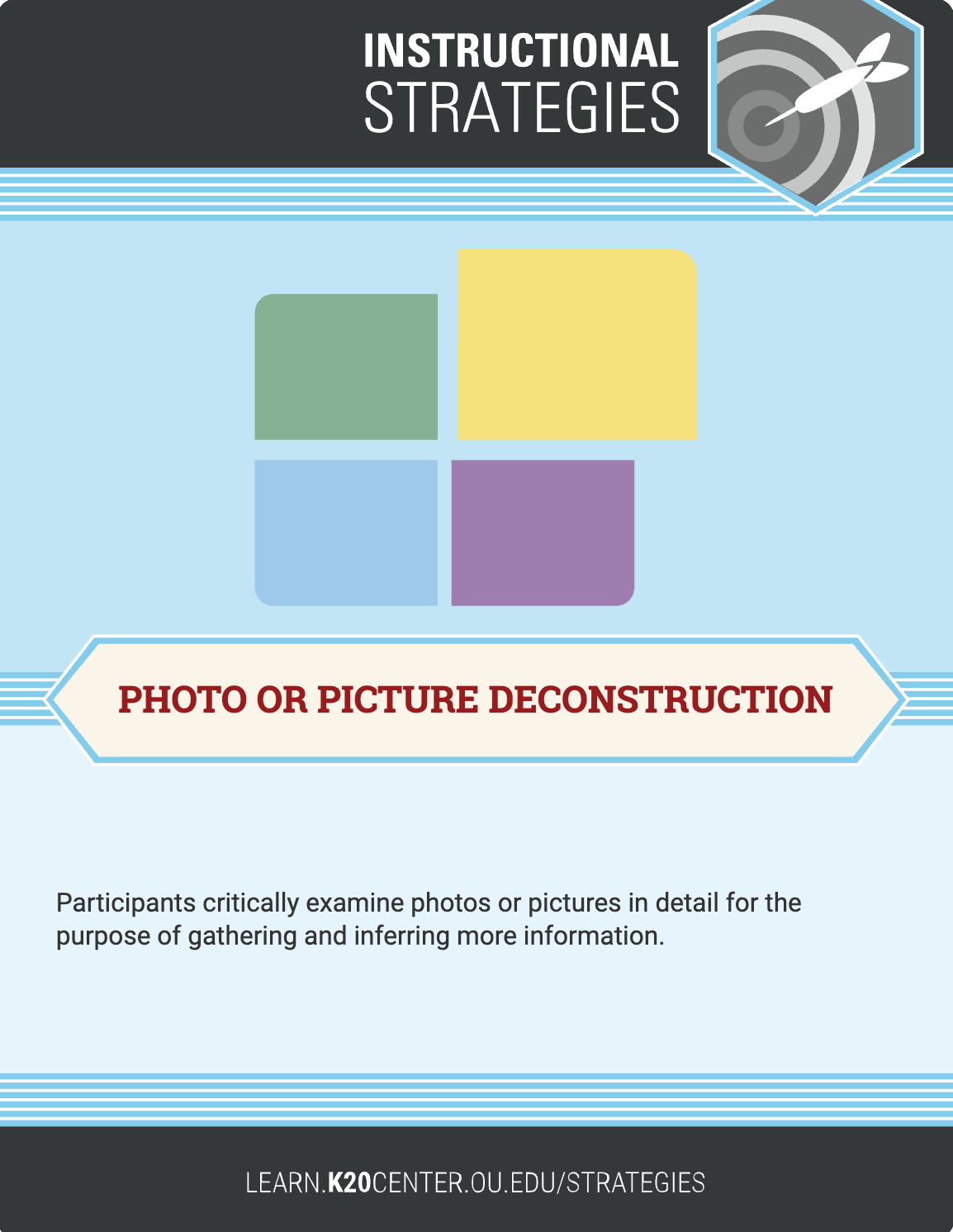 Inferences

Use your predictions to makeinferences
Give evidence for the predictionsusing the observations
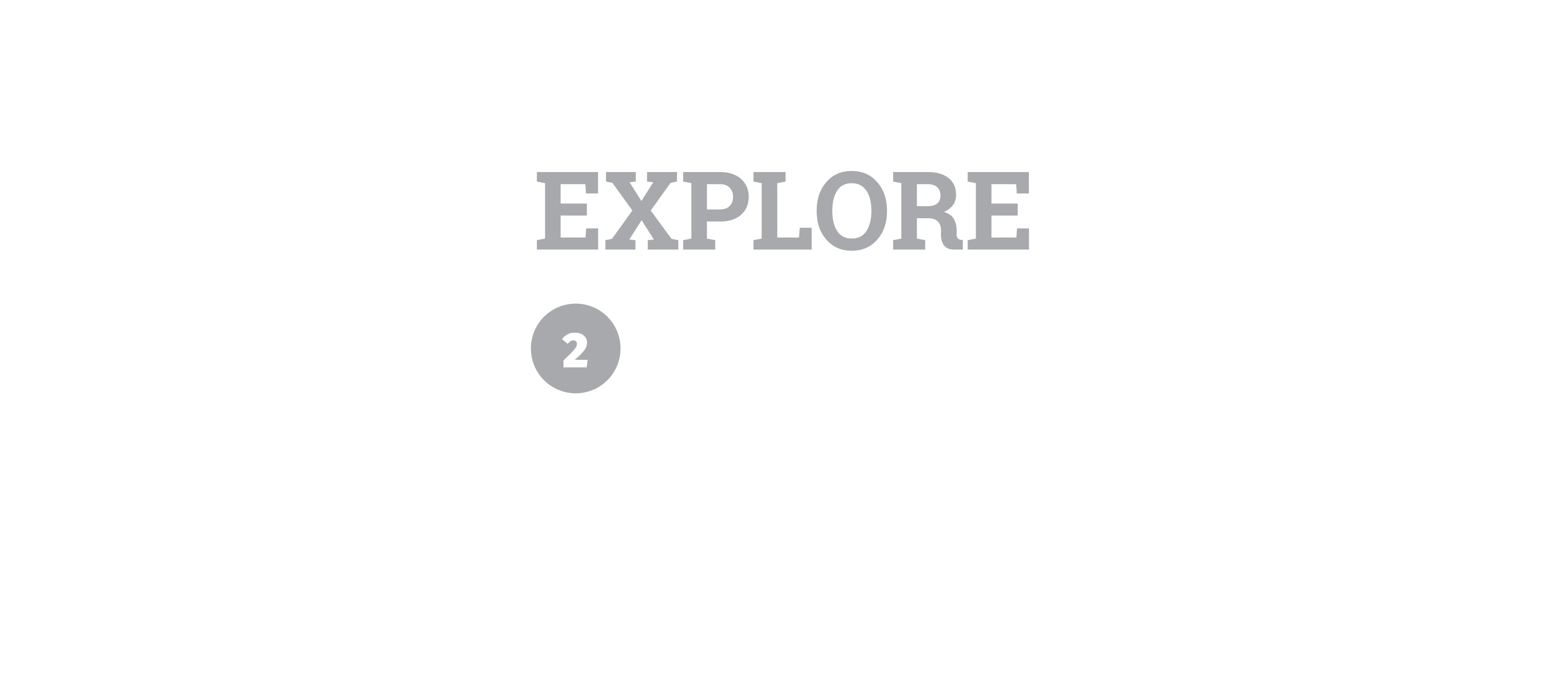 OPTIC (The Shiner)
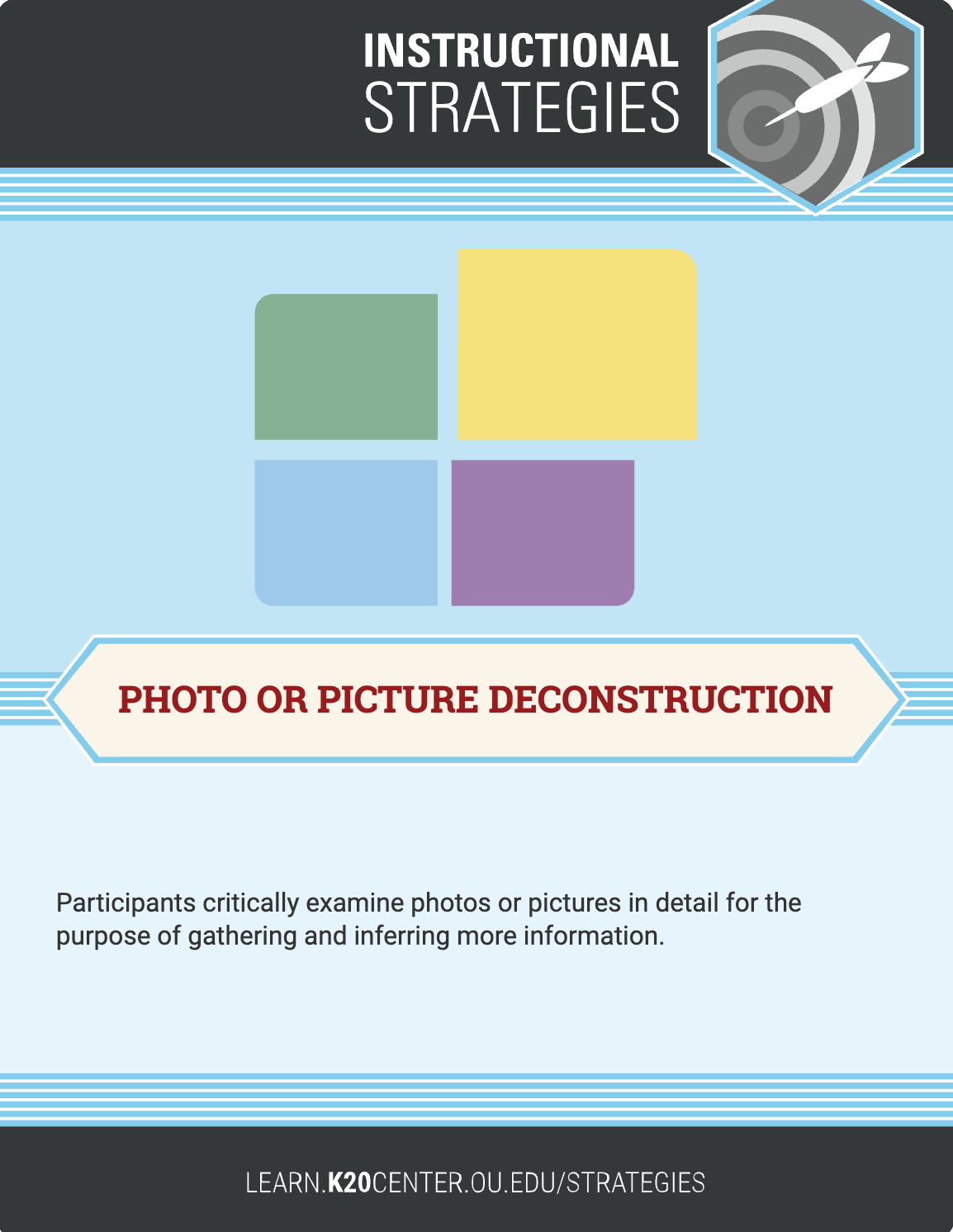 Inferences

Underline supporting evidenceusing the same color-coding fromthe prediction step
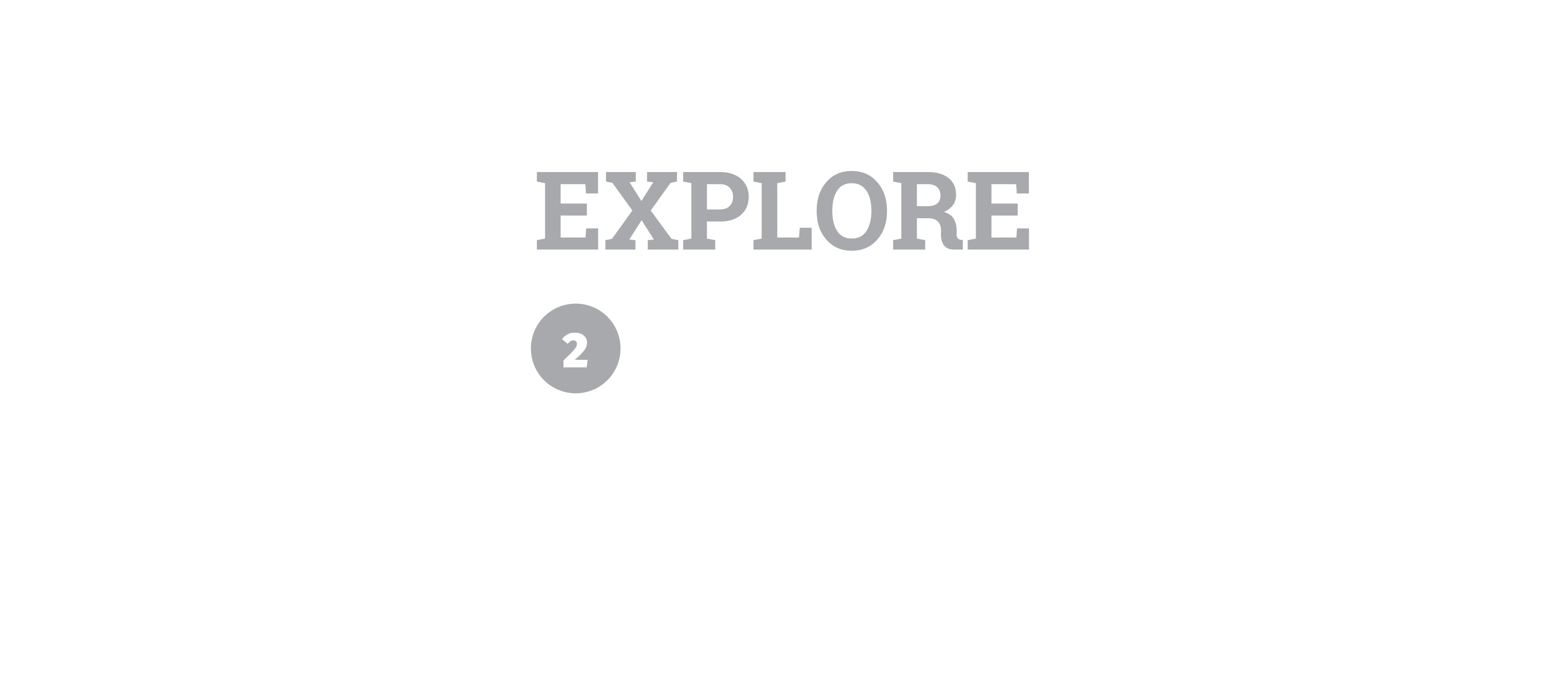 OPTIC (The Shiner)
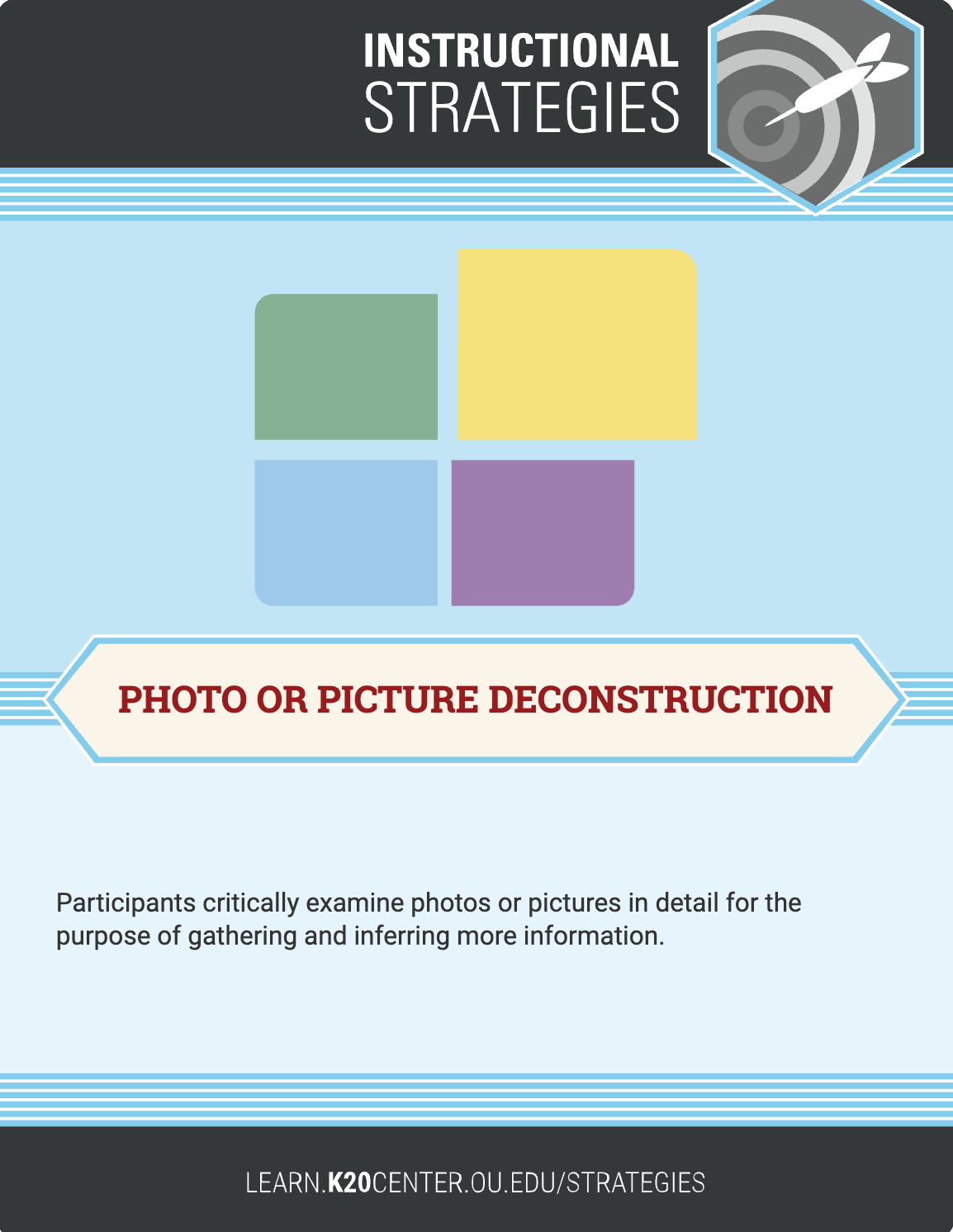 Conclusions

Before writing anything down,think about who is pictured,what has happened, and when,where, why, and how it tookplace
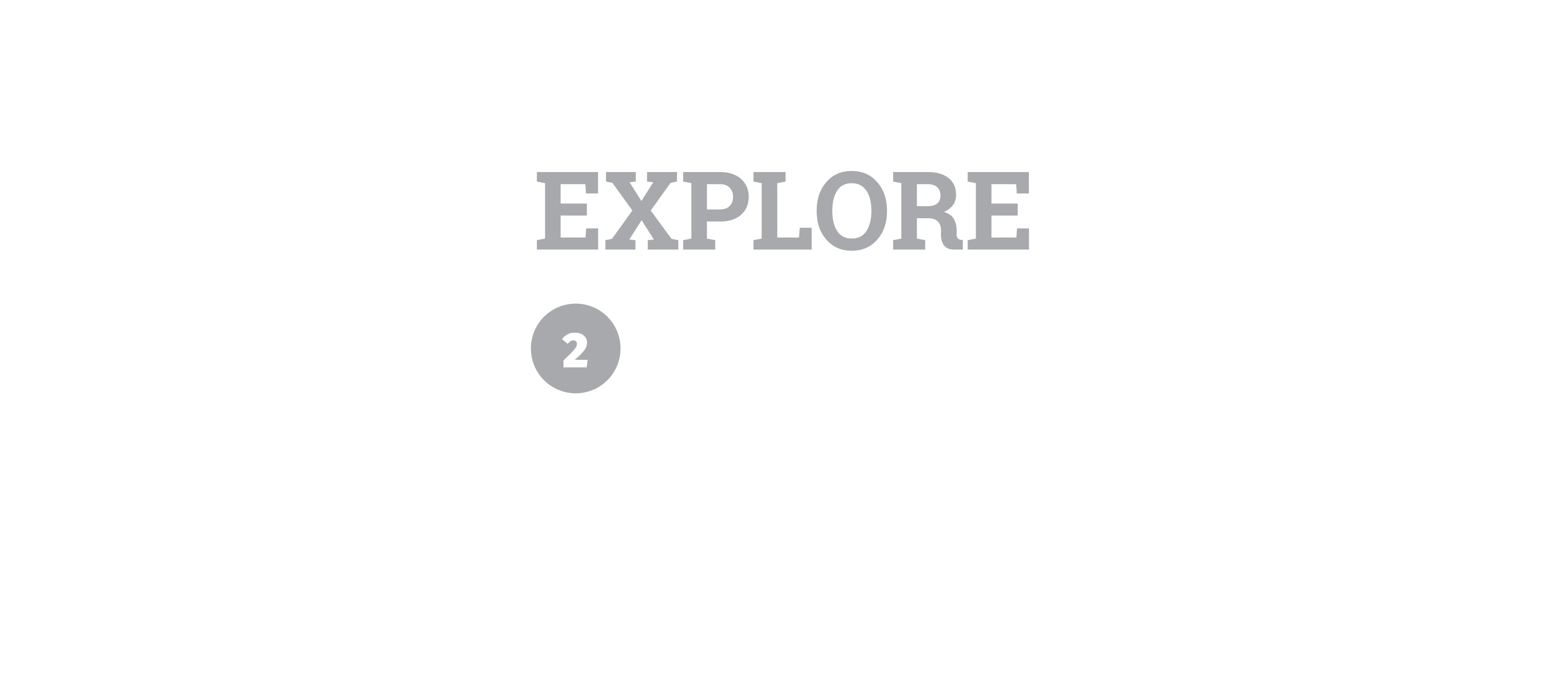 OPTIC (The Shiner)
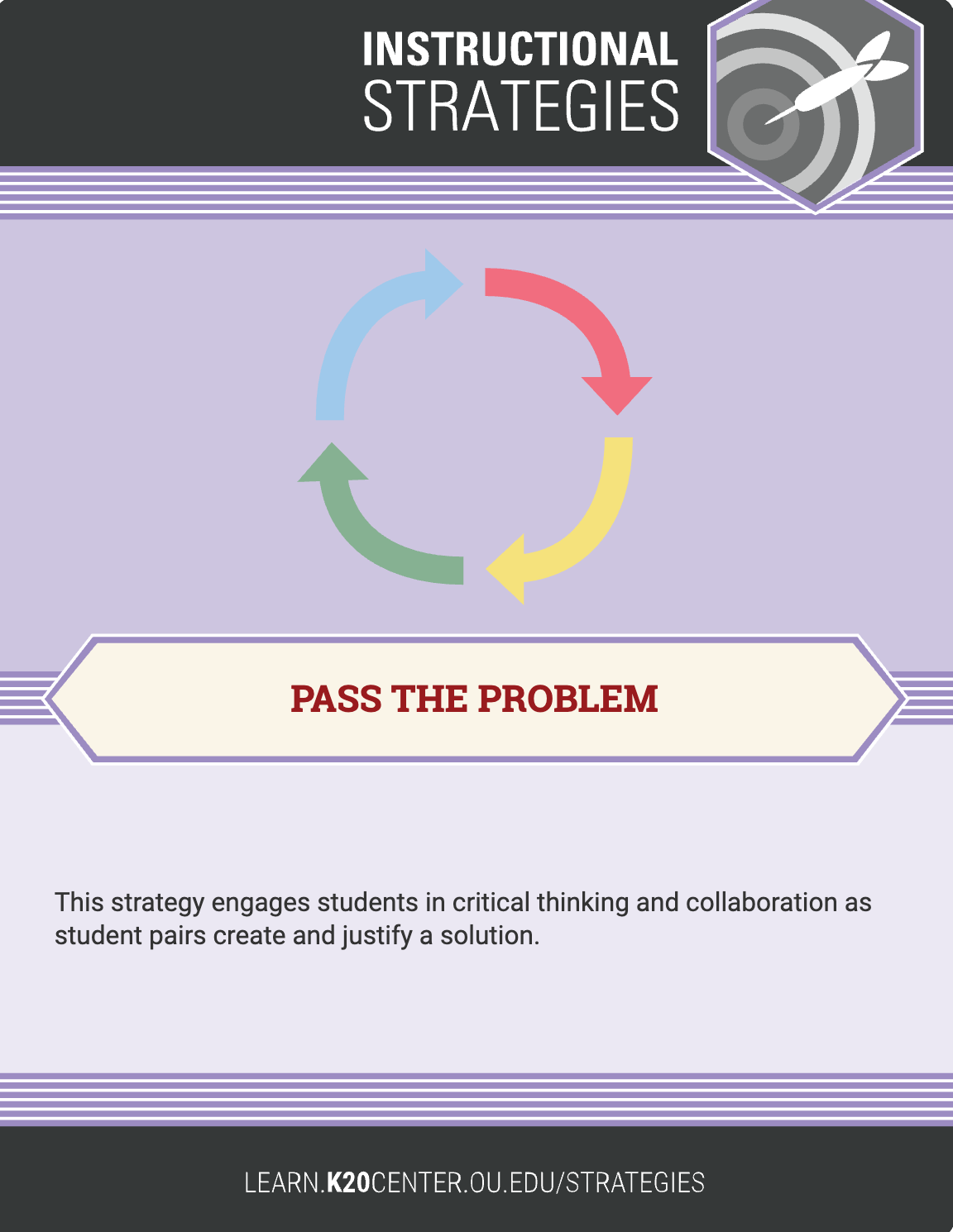 Pass your Recipe Card and write something next to “Who”Who is the girl?
Pass again and write somethingnext to ”What”What did she do?
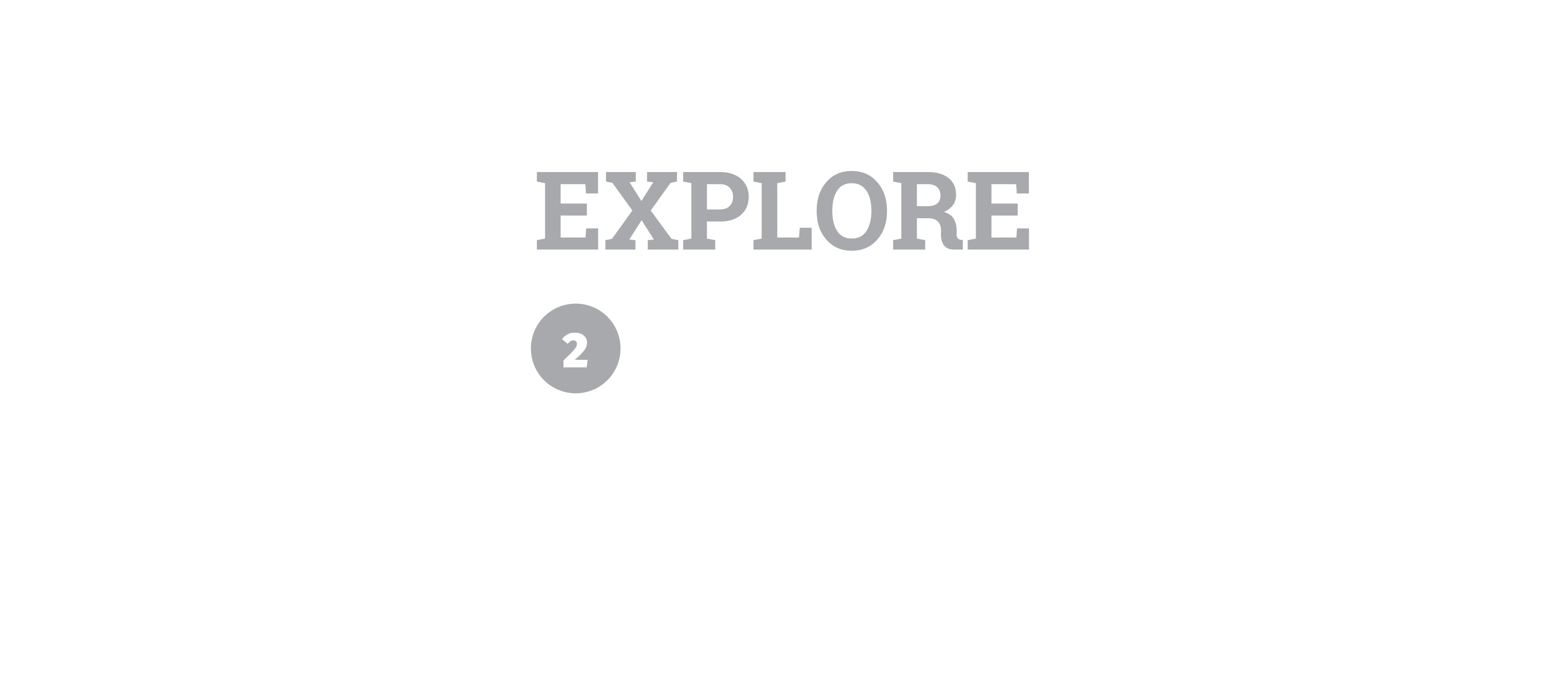 OPTIC (The Shiner)
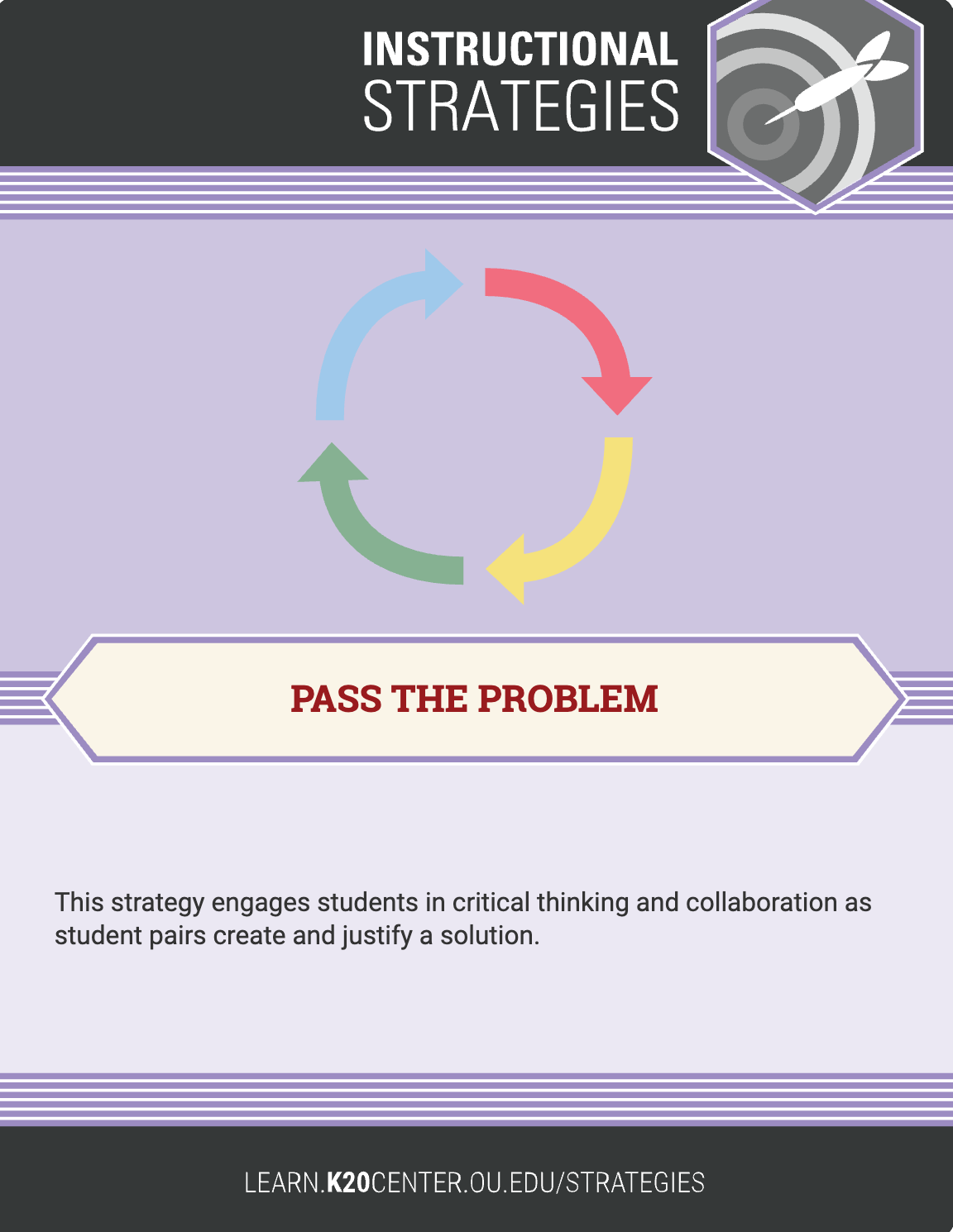 Pass again, and fill out “When”When did it happen?
Pass again, and fill out “Where”Where did it happen?
Pass again, and fill out “Why”Why did it happen?
Pass again, and fill out “How”How will the situation be handled?
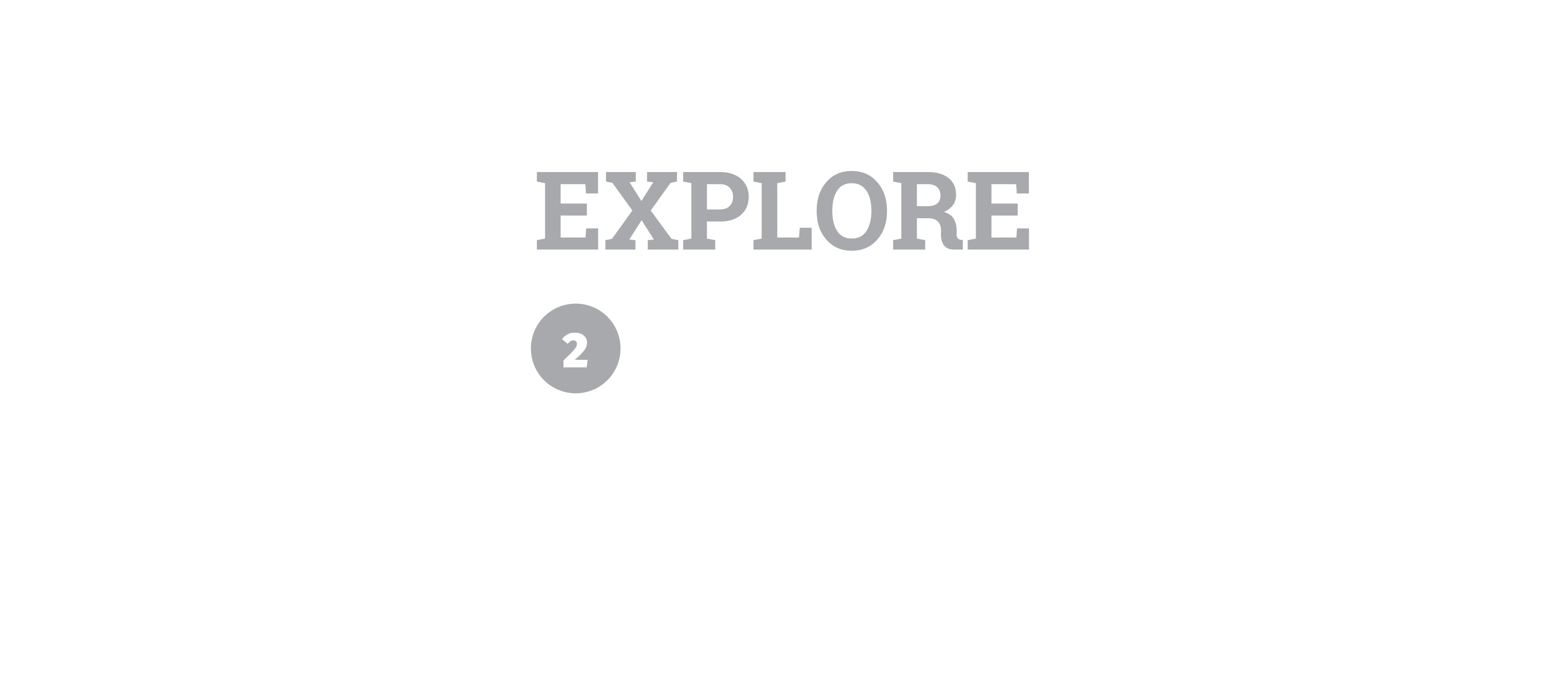 The Story Behind the Painting
Pass the Recipe Card back to its original owner
Read through the contributions from your peers
You’re going to use these details to write a story that explains the story behind the picture
The Story Behind the Painting
Describe the picture’s context, setting, characters, and plot/conflict
There should be at least one sentence for each of the question categories on the recipe card
Include specific details and imagery, as well as evidence from the art, to support your inferences and conclusions.
The Story Behind the Painting
Use the tape provided to tape your story to your back
Stand up and move around the room
Form small groups (3 or 4 students)
Stand in a circle facing each other’s backs
Read the story from the back of the person next to you
If time allows, rotate 180 degrees and read the story from the back of the person on the other side
What Changed?
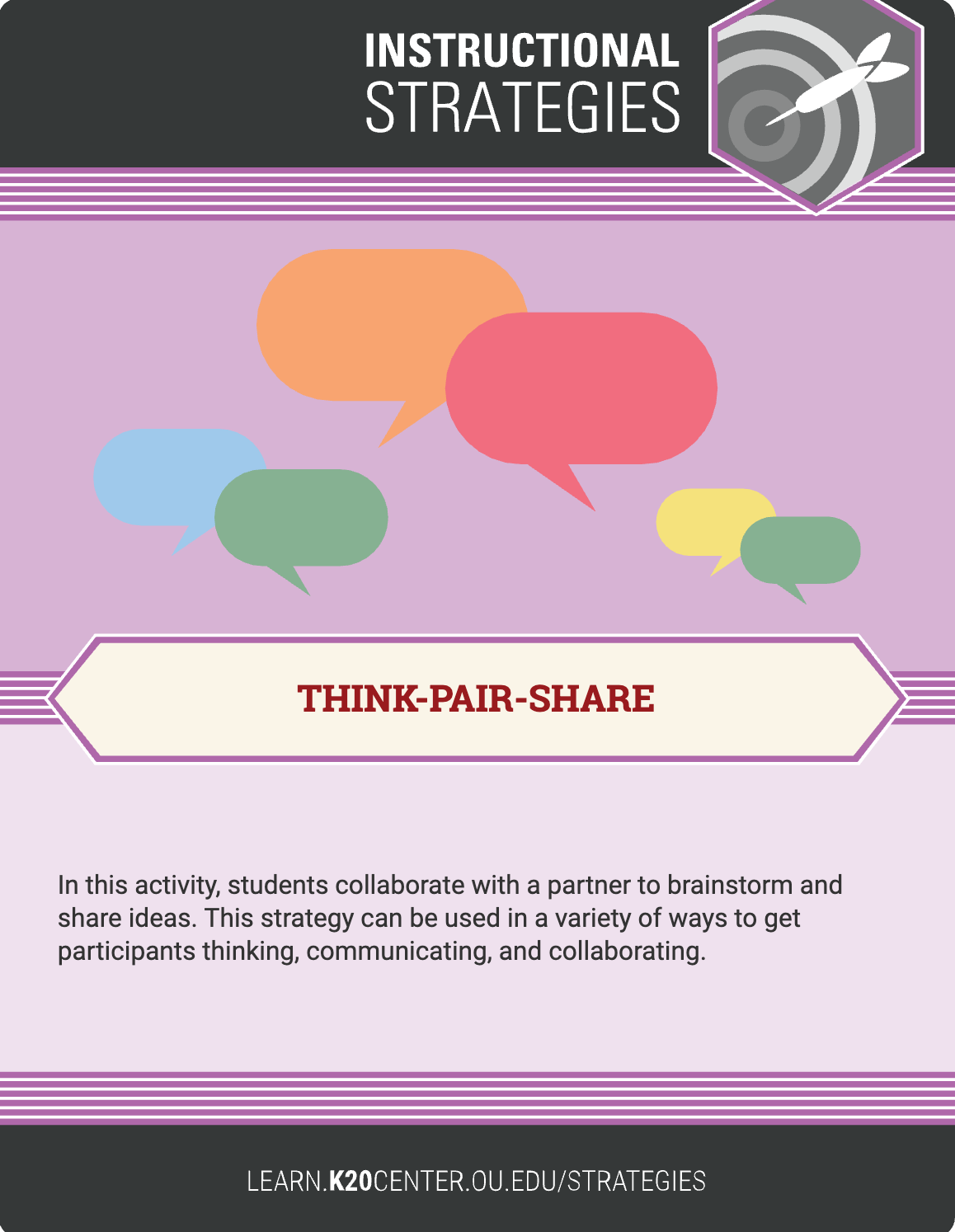 Think back to your initial thoughts(prior to using OPTIC)
Consider your final comprehension(on the recipe card)
Share your thoughts with a partner
Explain how using the readingstrategies enhanced comprehension
OPTIC Visual Literacy Practice
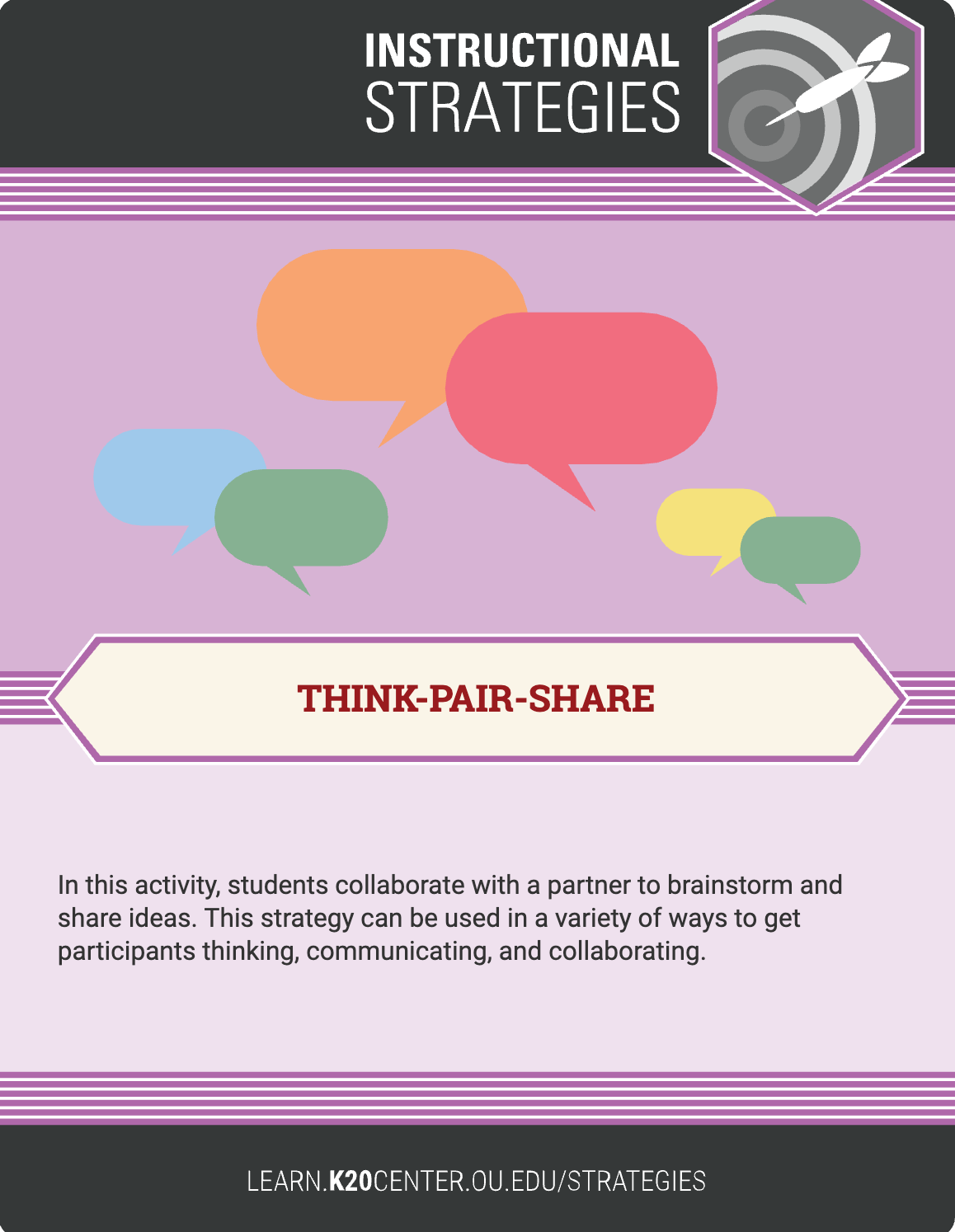 The OPTIC strategy can be applied toany text, art, video, etc.
Use the blank Recipe Card whilewatching this video version of “The Bully” by Roger Dean Kiserhttps://youtu.be/LhHIY1CnO-o
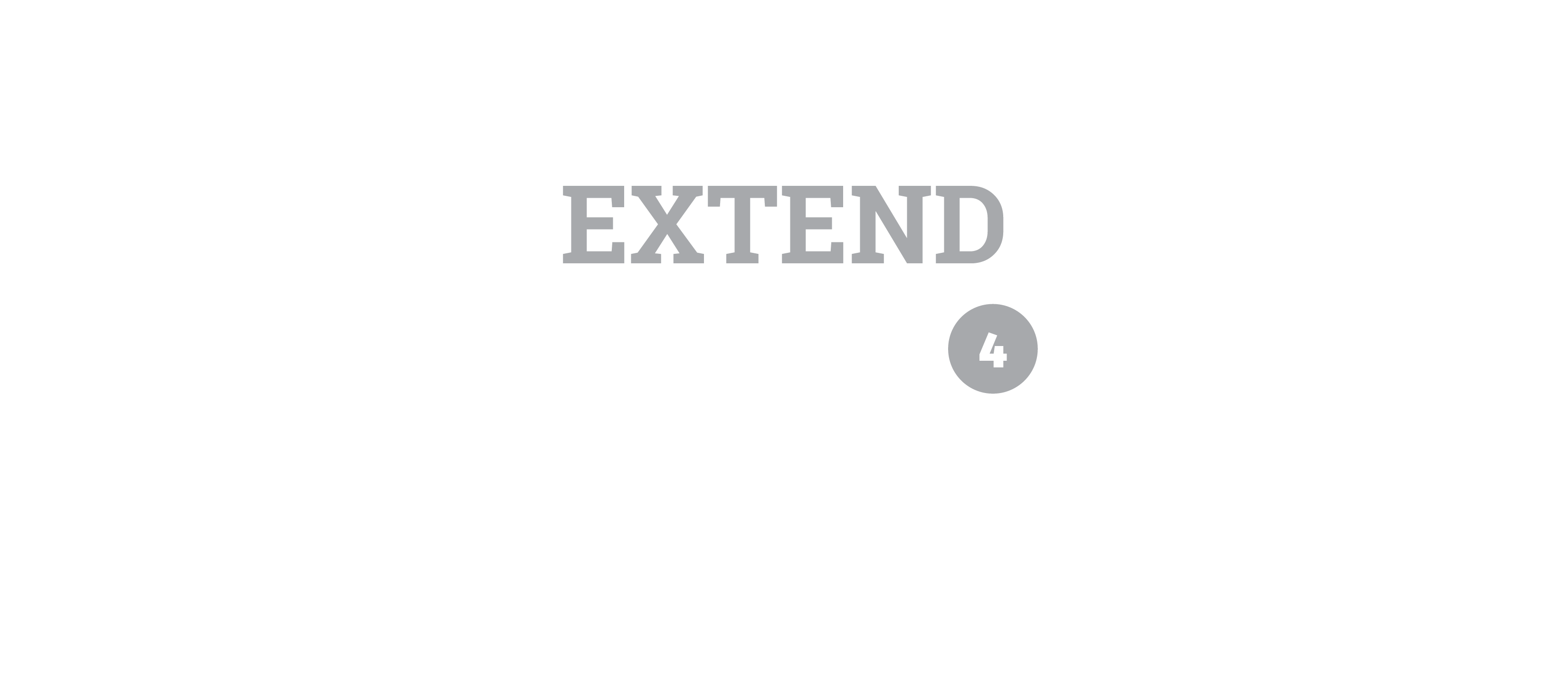 OPTIC Visual Literacy Practice
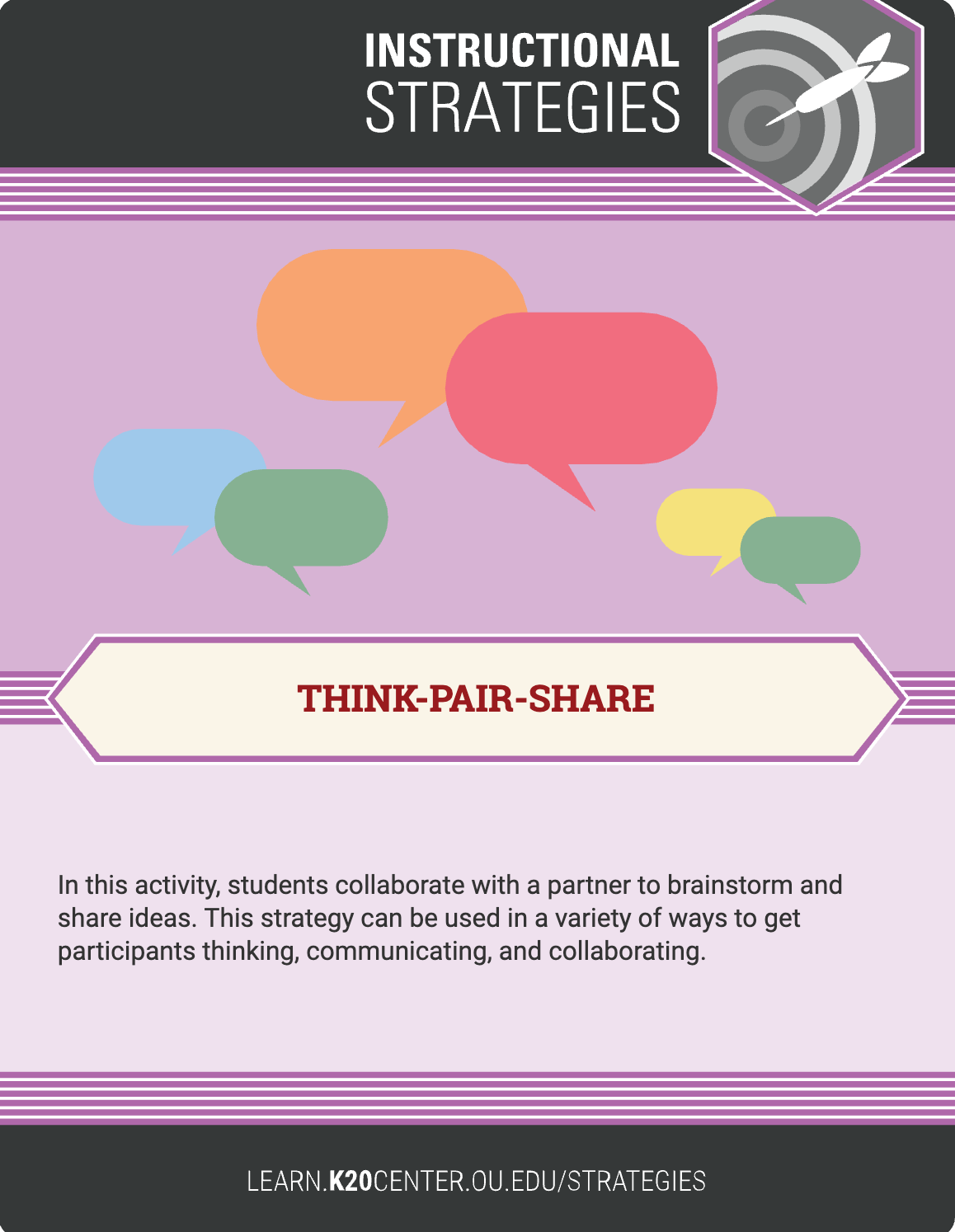 Write down as many observationsas you can (visual details)
Teacher will pause video at 2:30
Finish writing any observations
Write three predictions
Continue the video, when finished,the students will share their responses
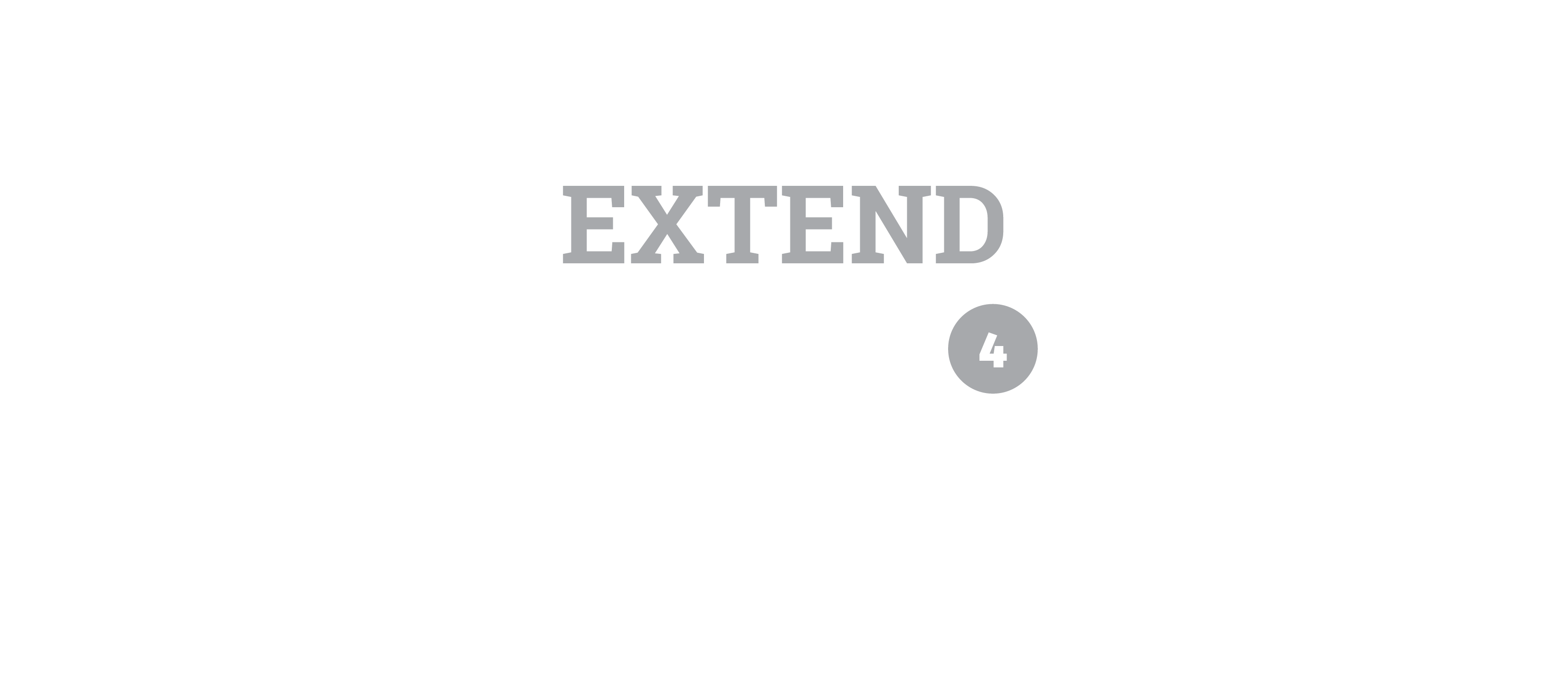 OPTIC Reading Strategies with Text
Now apply the OPTIC reading strategies to the text version of The Bully
Underline key details (observations)
Make predictions
Look at the title/theme
Cite evidence for your inferences
Draw conclusions
While annotating, label all of the who, what when, why, and how elements that appear in the text
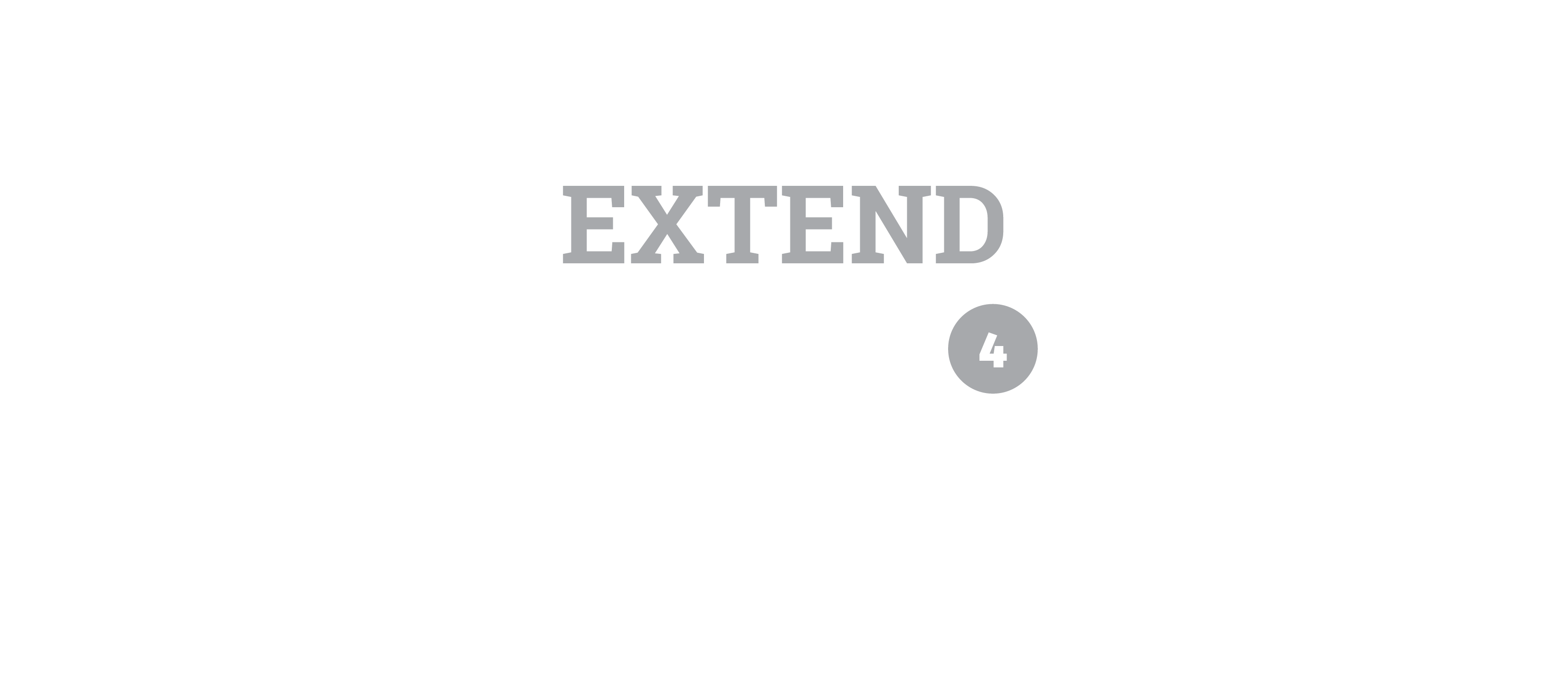 OPTIC Reading Strategies with Text
Write a one-paragraph descriptive summary of The Bully
Use all of the who, what when, why, and how elements that you indicated
Include details from your annotations
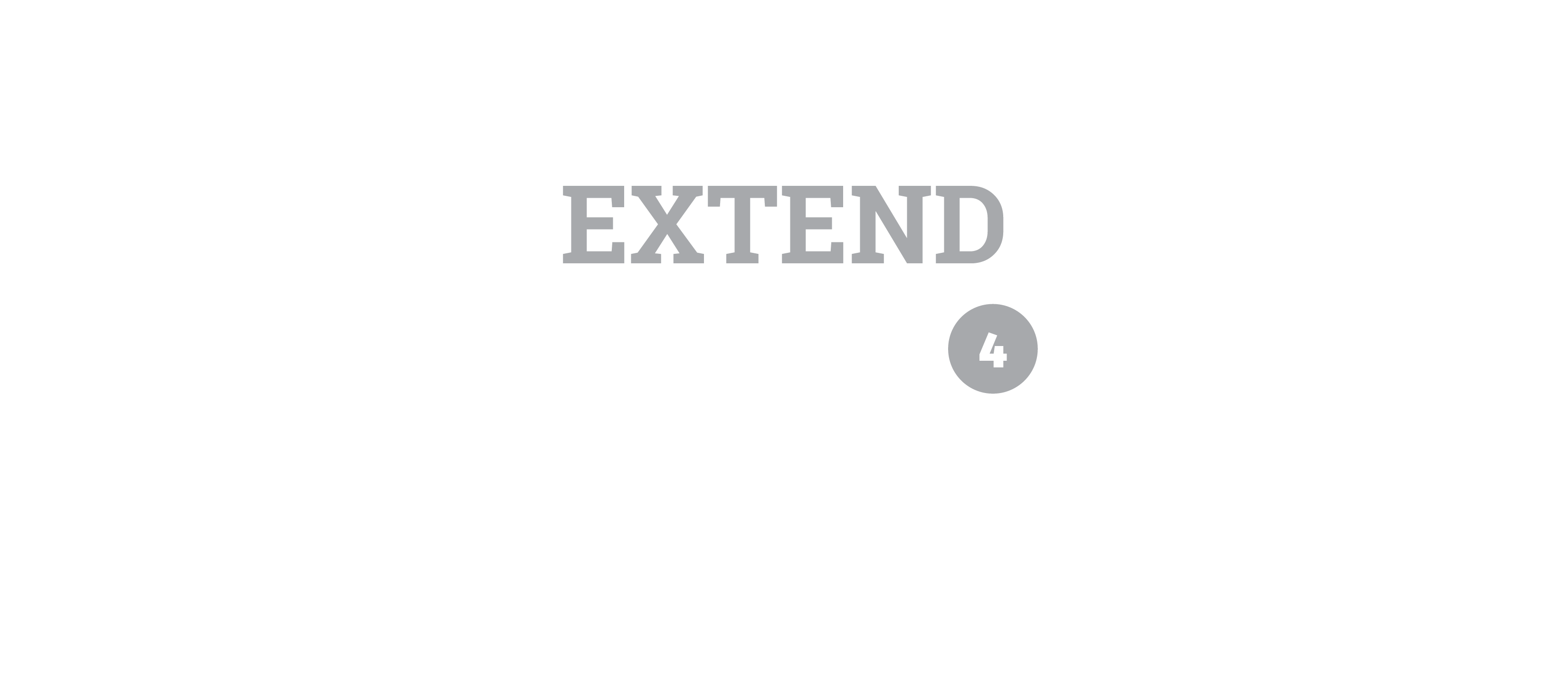 I Used To Think…
Refer back to the sticky note from thebeginning of the lesson
What does “visual literacy” mean?
Write your definition
List three strategies you use to helpunderstand when reading
Share out your original thoughtson visual literacy
Place your sticky notes on the T-chart
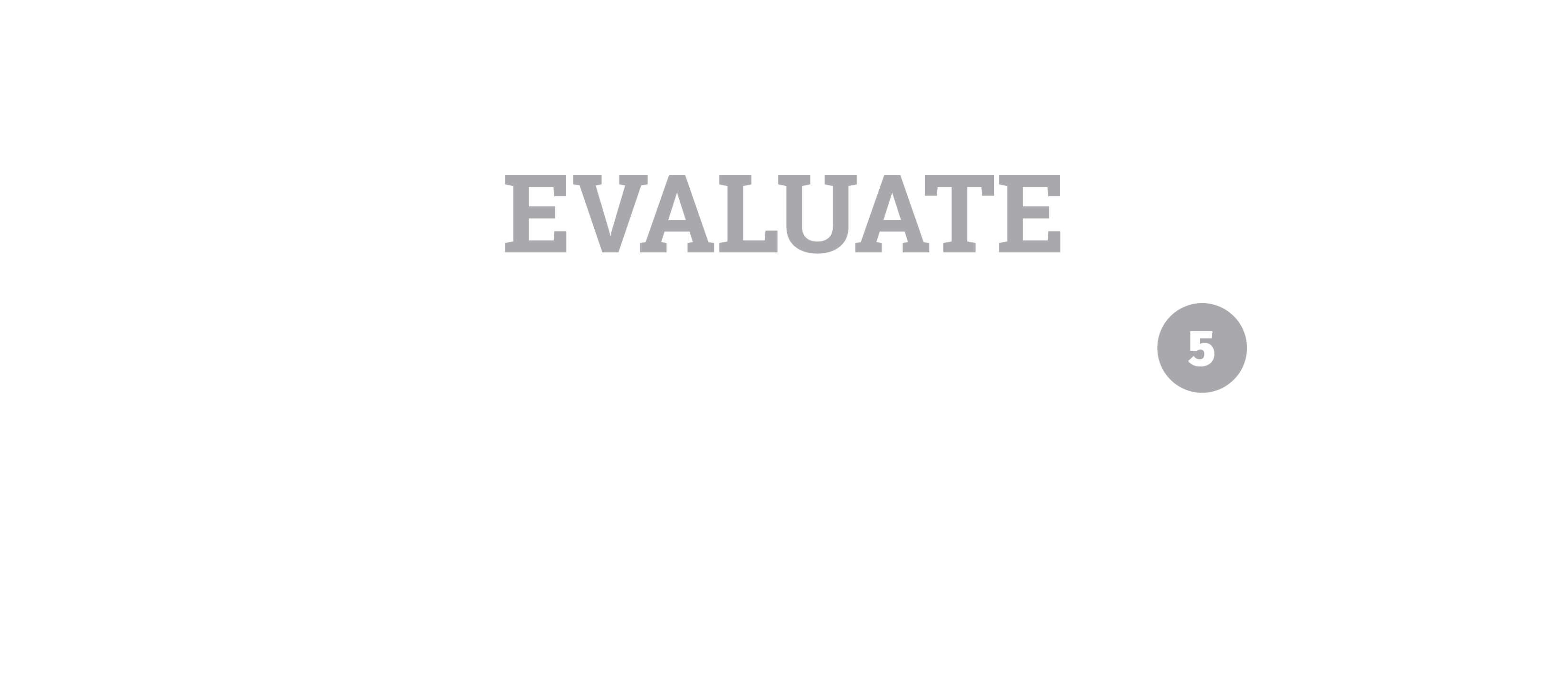 …But Now I Know
On a new sticky note write whetherusing the OPTIC strategy helpedwith your comprehension
If so, why and how did it help?
Share out your thoughts
Put the sticky notes on the T-chart
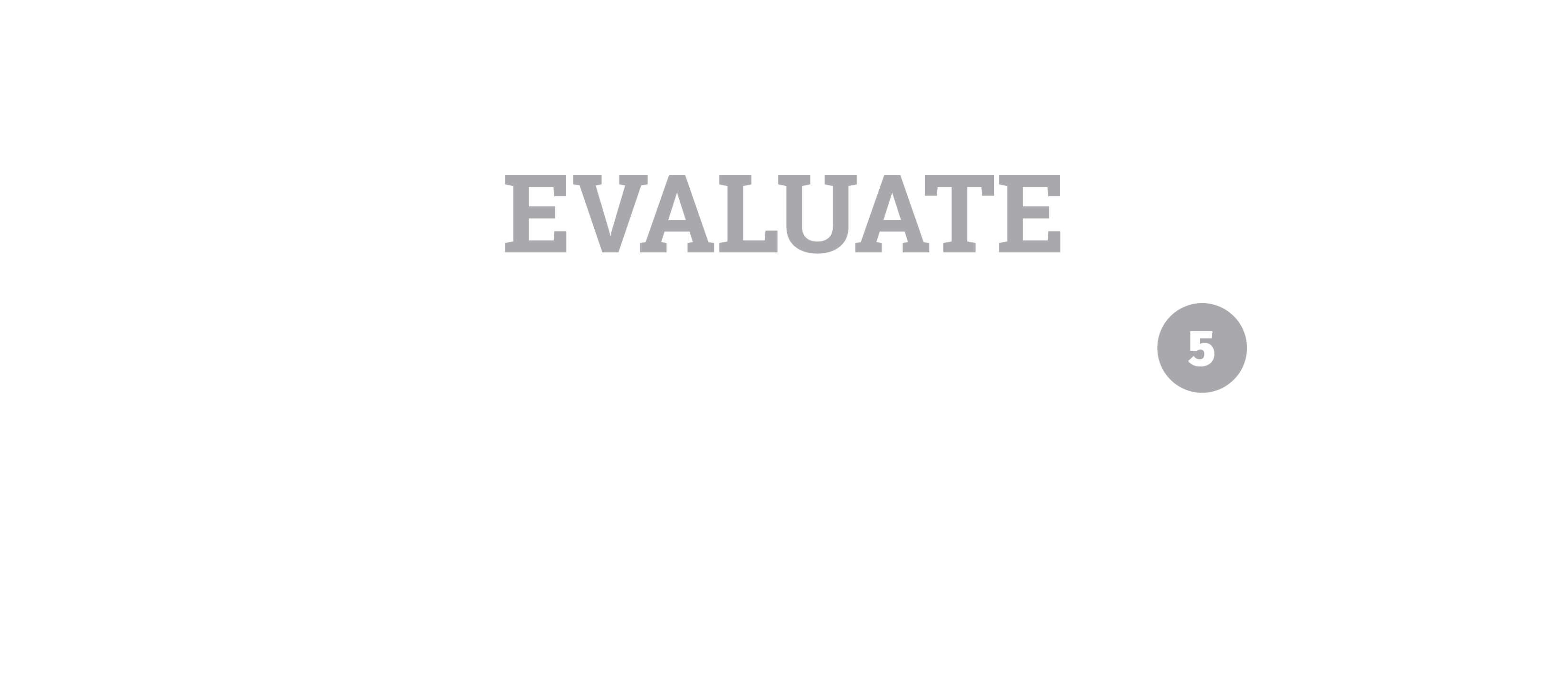 …But Now I Know
What were similarities when using theOPTIC strategy among the differenttasks of analyzing the illustration,the video, and the short story?
What were differences when usingthe OPTIC strategy among thedifferent tasks of analyzing the illustration, the video, and the story?
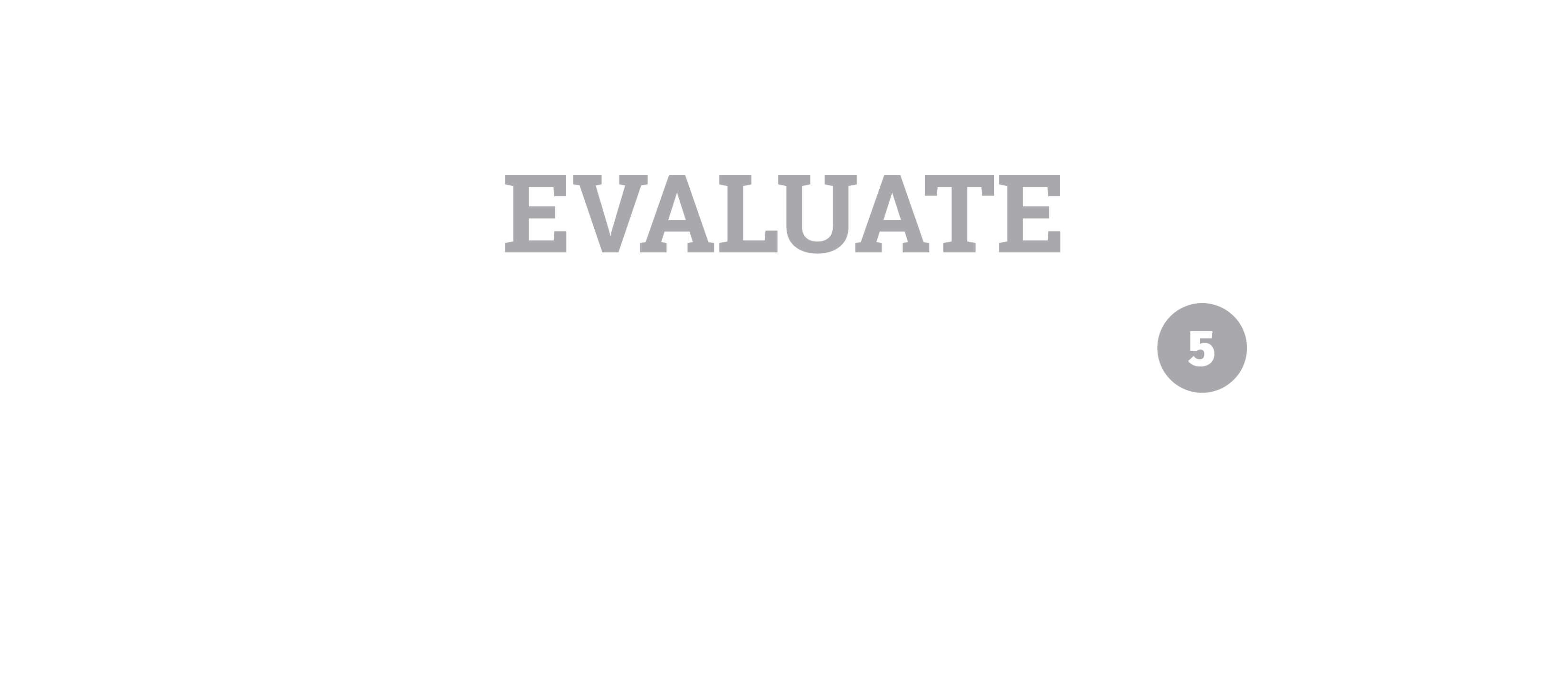